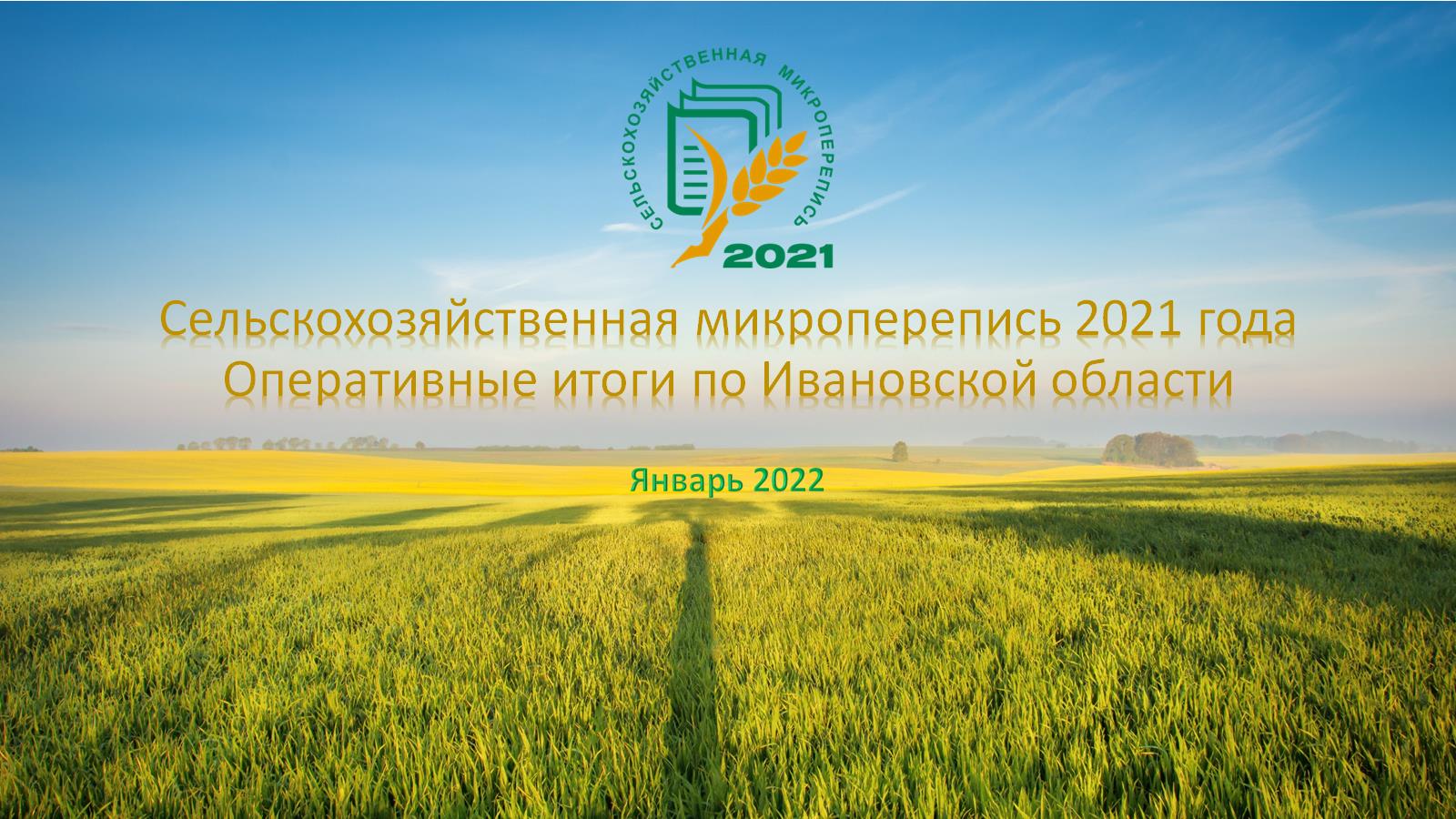 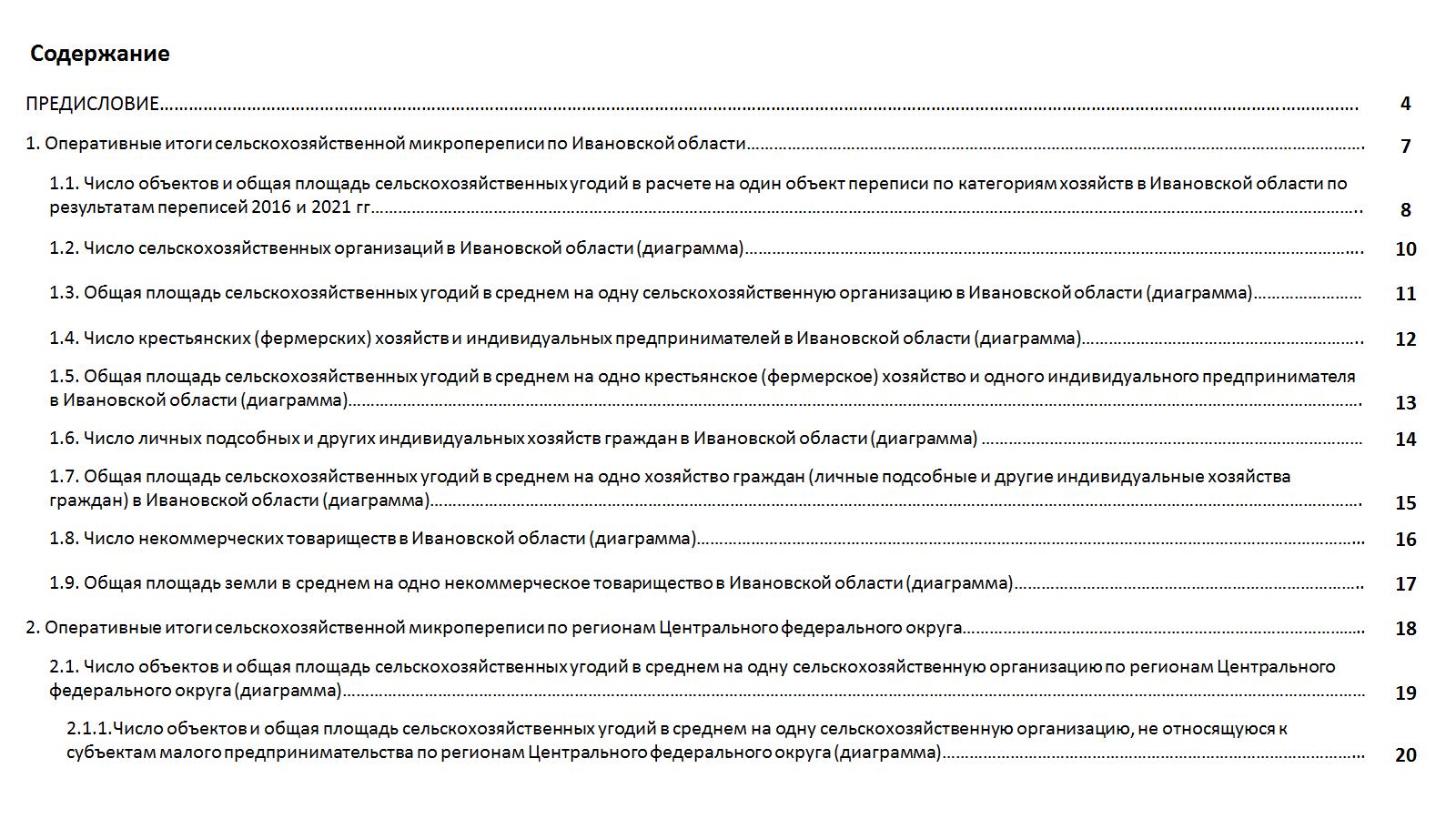 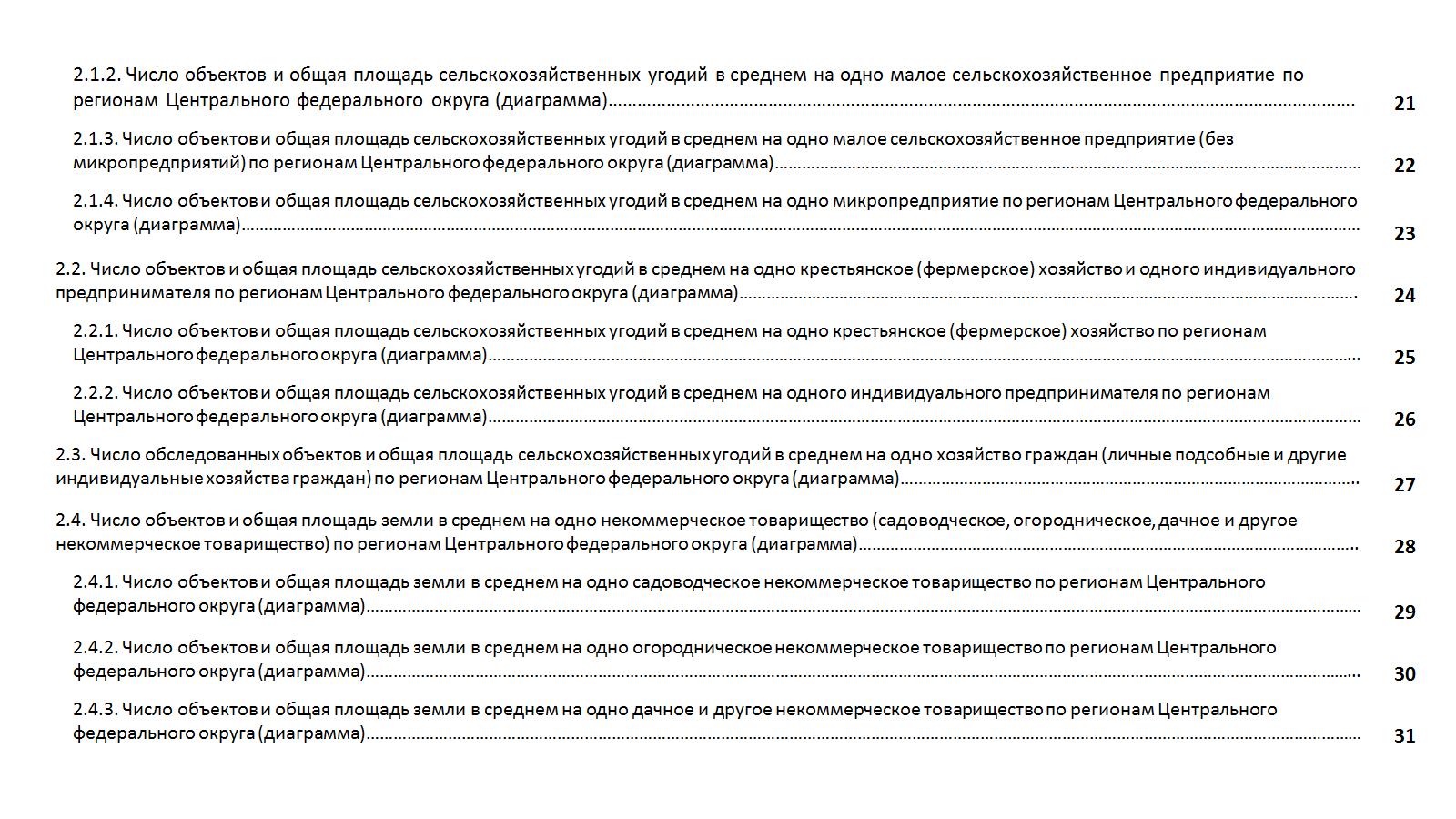 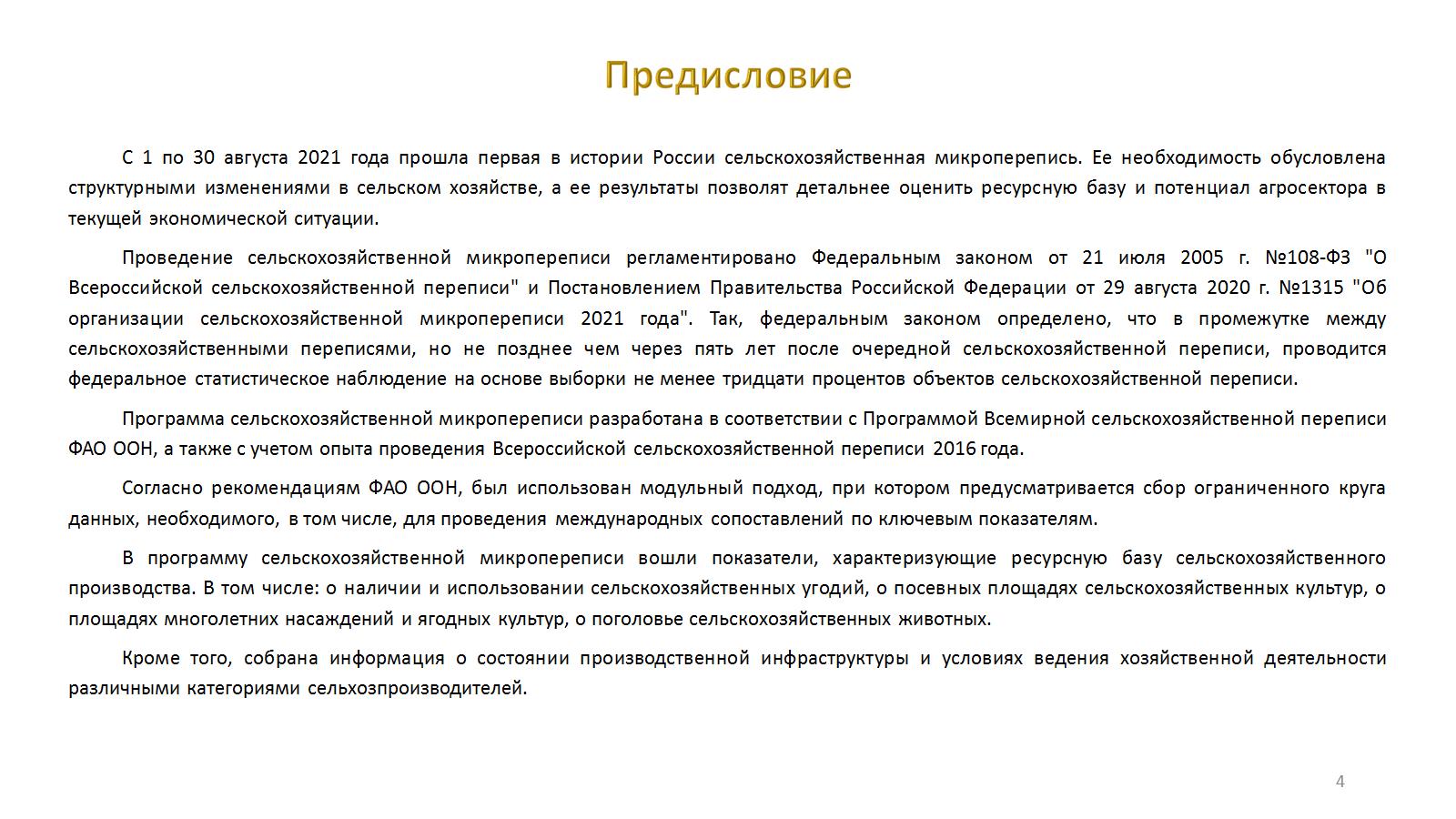 Предисловие
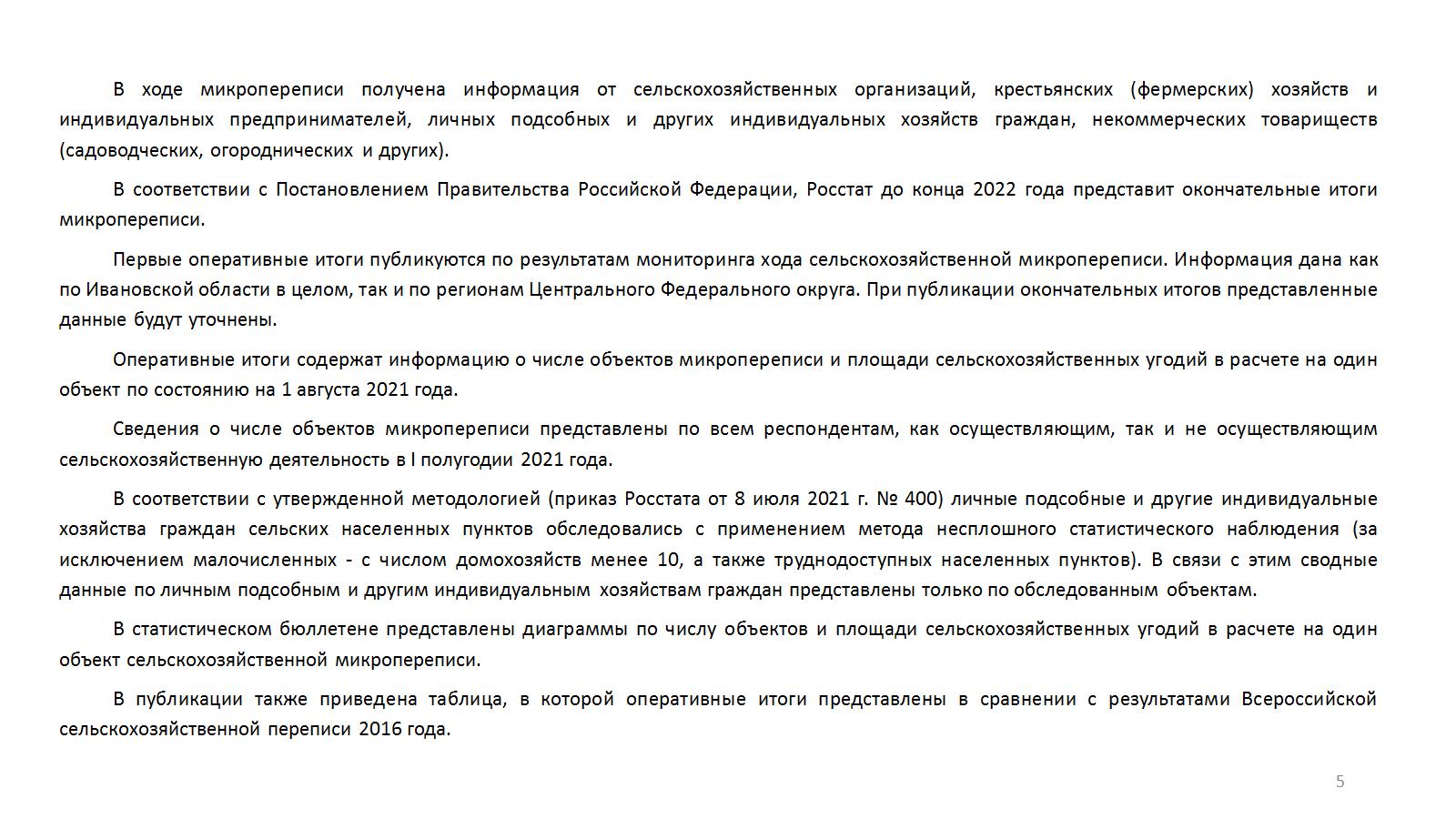 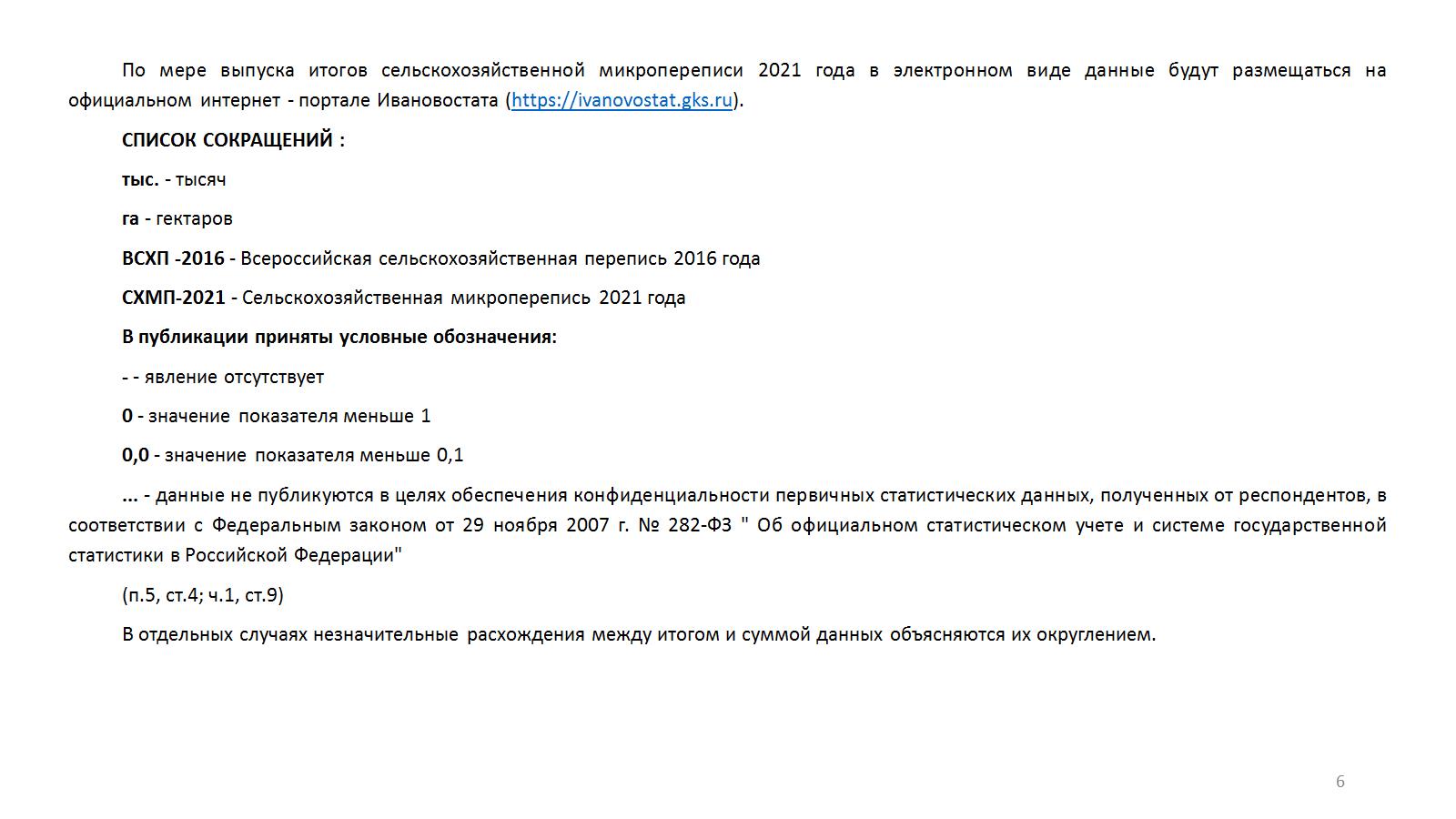 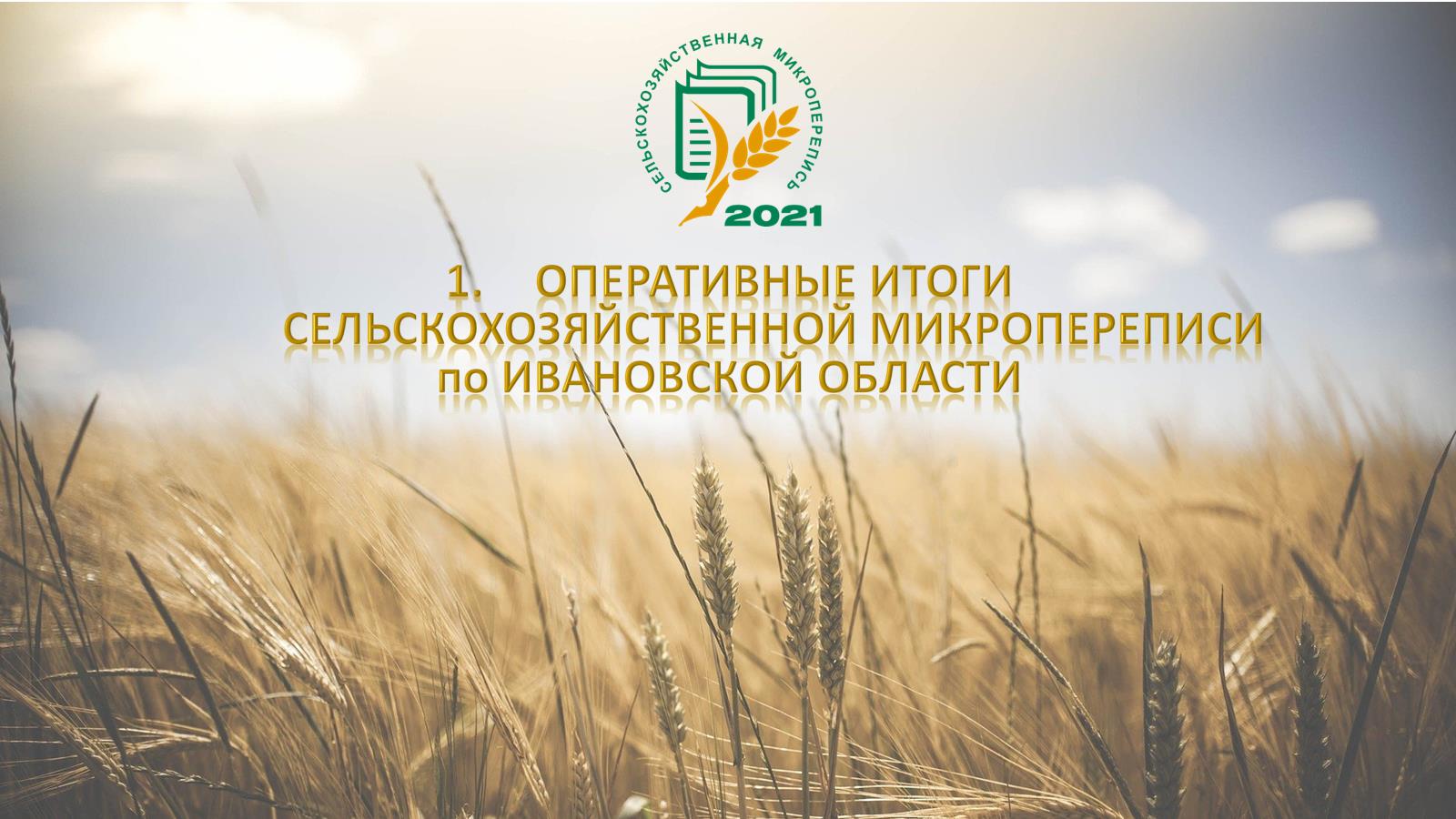 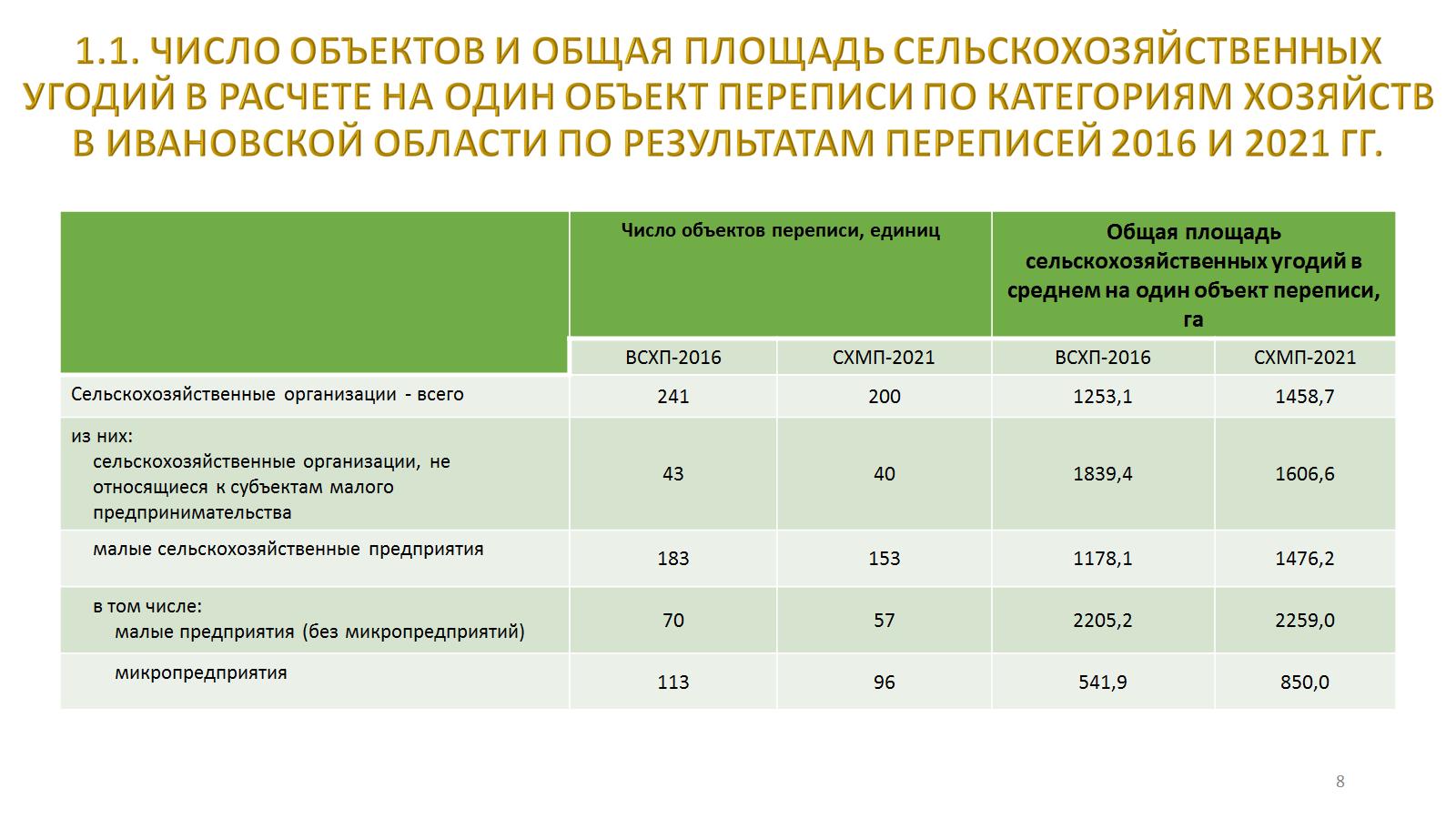 1.1. ЧИСЛО ОБЪЕКТОВ И ОБЩАЯ ПЛОЩАДЬ СЕЛЬСКОХОЗЯЙСТВЕННЫХ УГОДИЙ В РАСЧЕТЕ НА ОДИН ОБЪЕКТ ПЕРЕПИСИ ПО КАТЕГОРИЯМ ХОЗЯЙСТВ В ИВАНОВСКОЙ ОБЛАСТИ ПО РЕЗУЛЬТАТАМ ПЕРЕПИСЕЙ 2016 И 2021 ГГ.
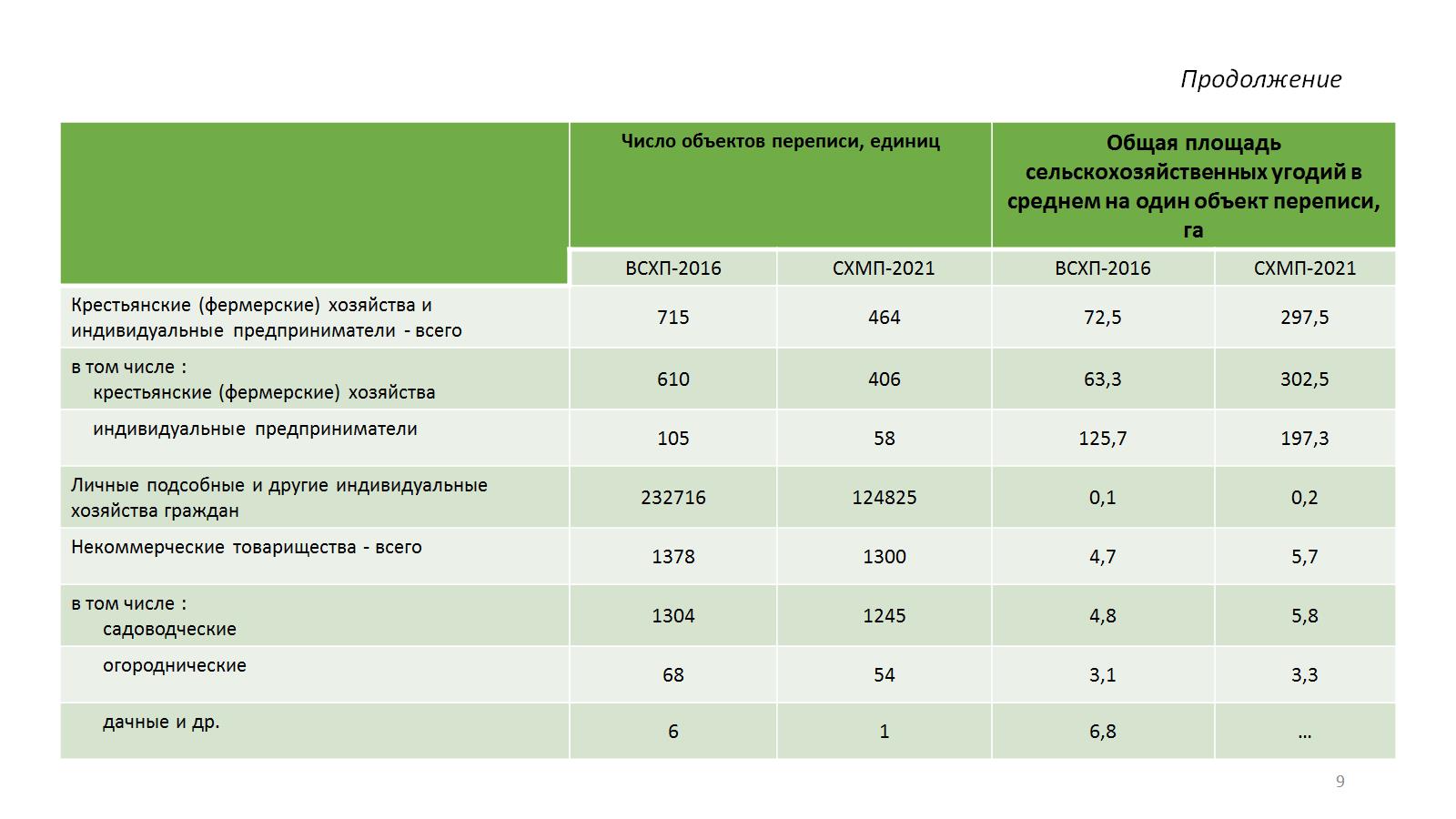 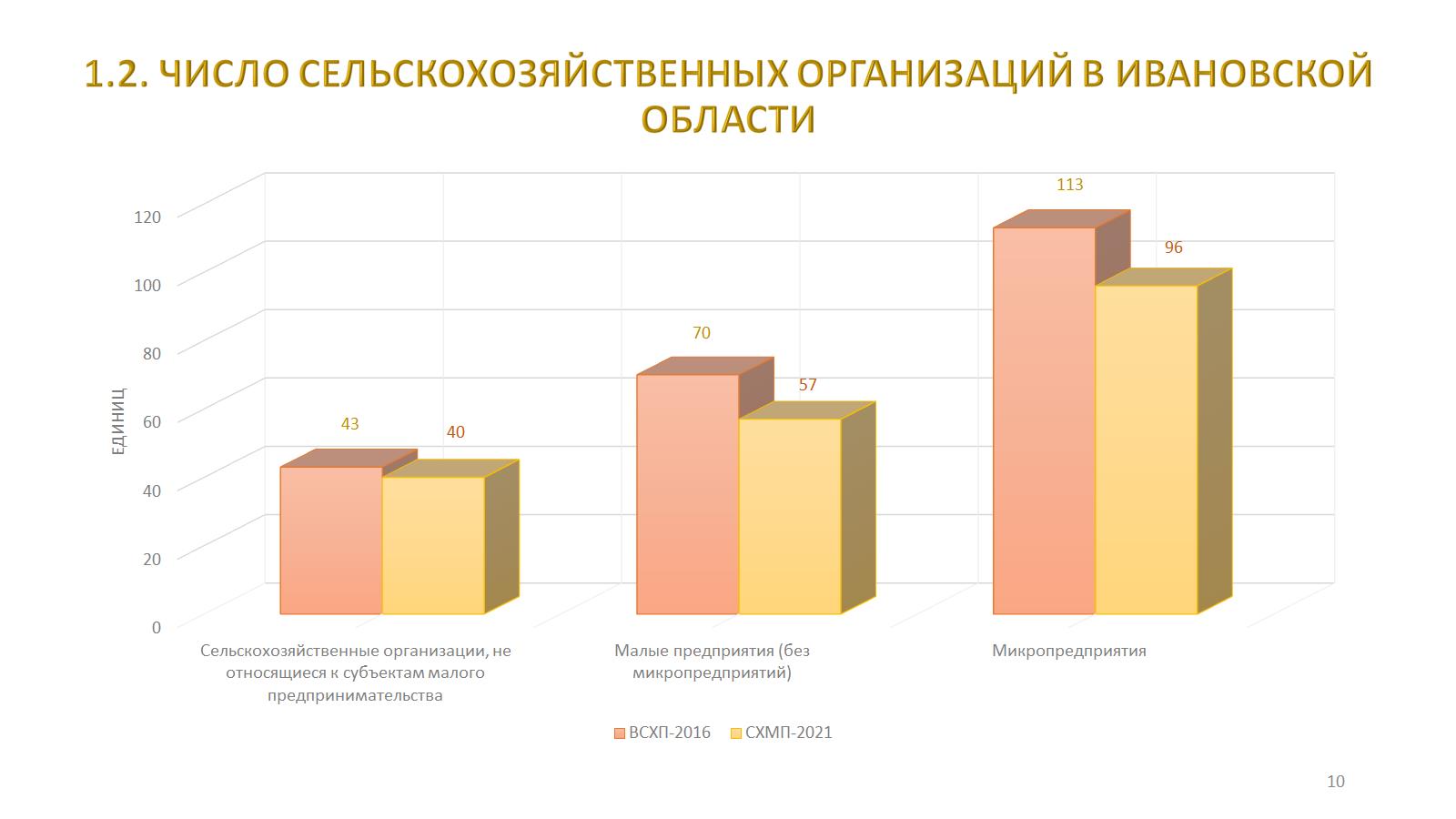 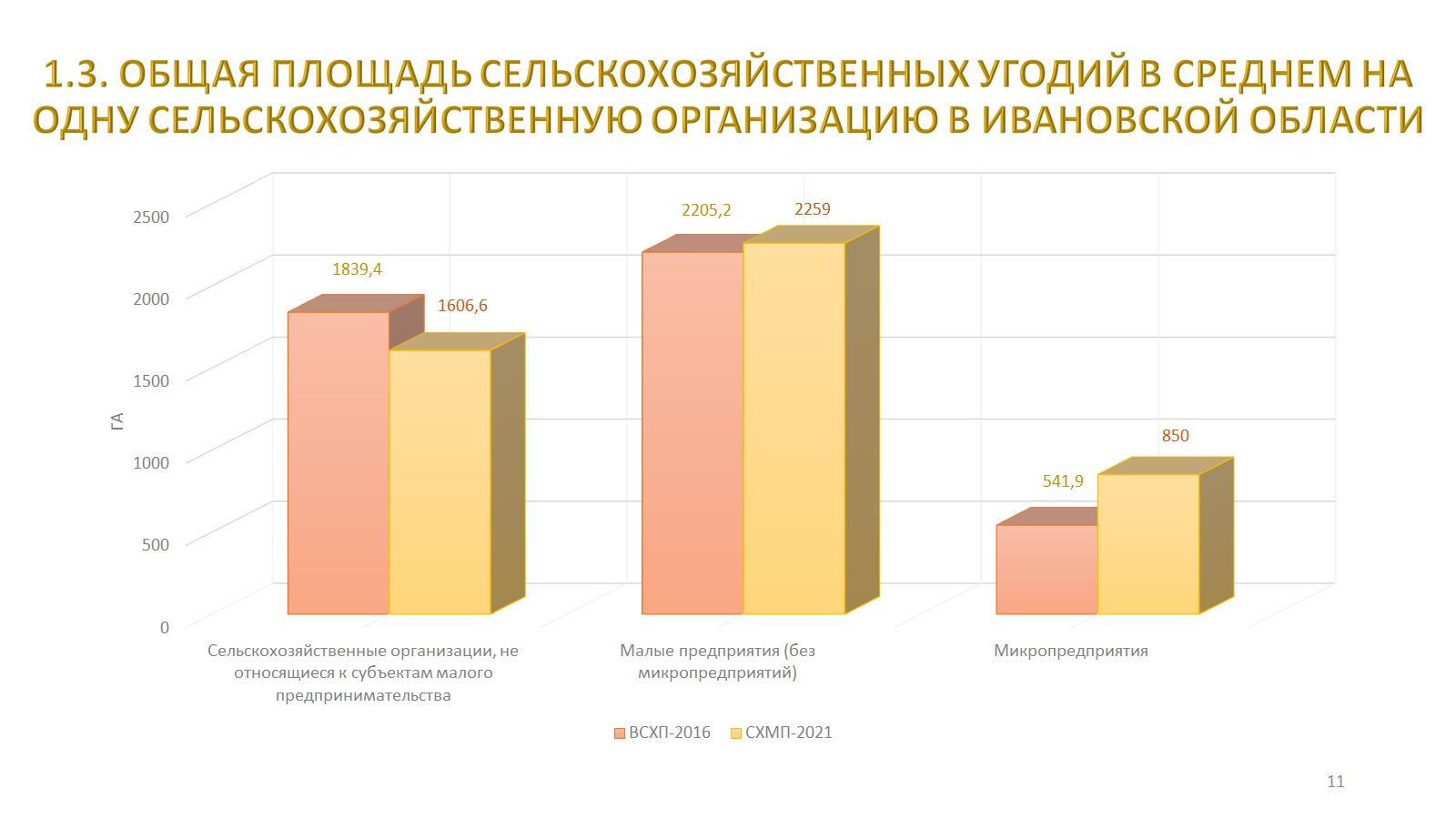 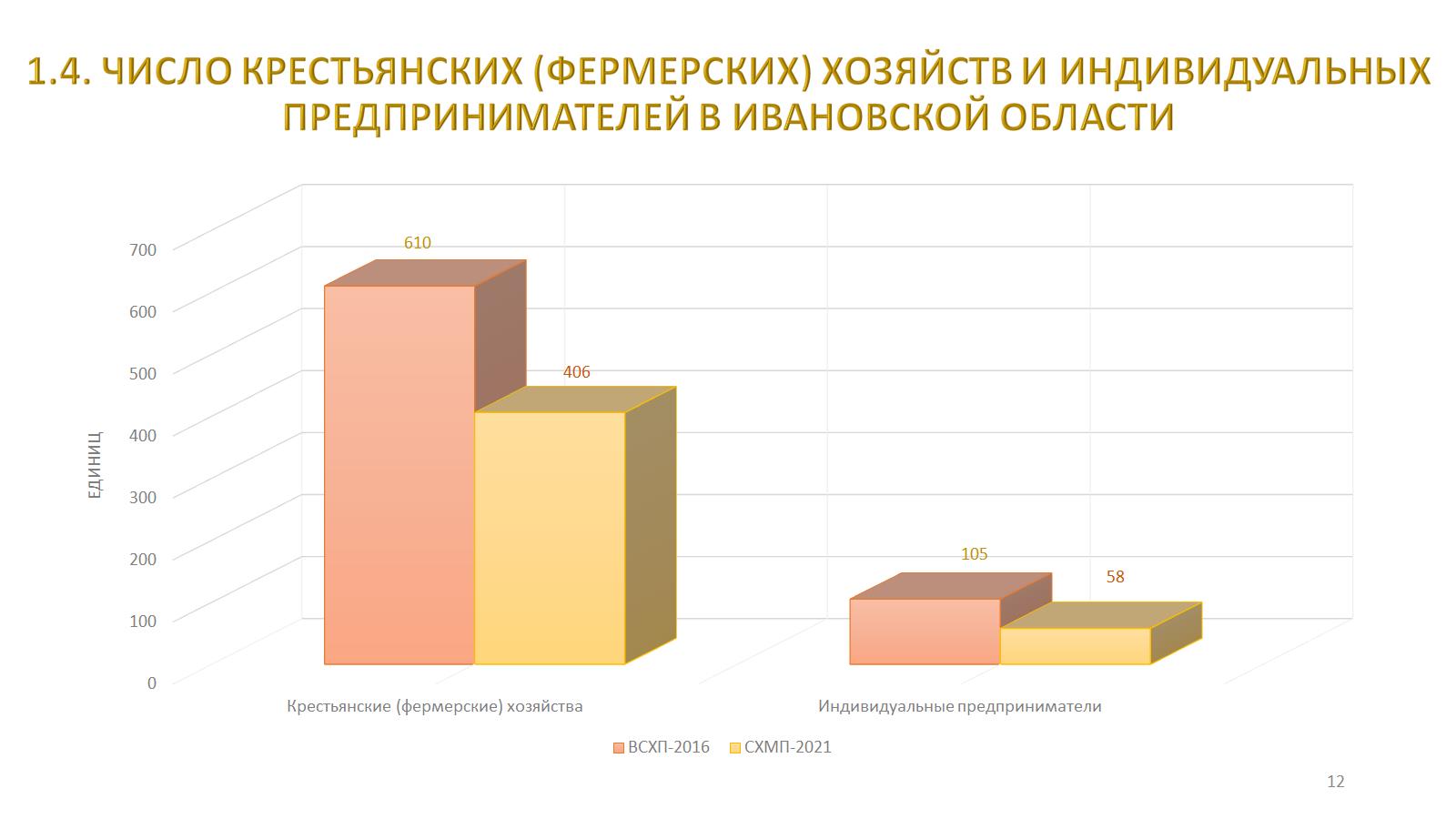 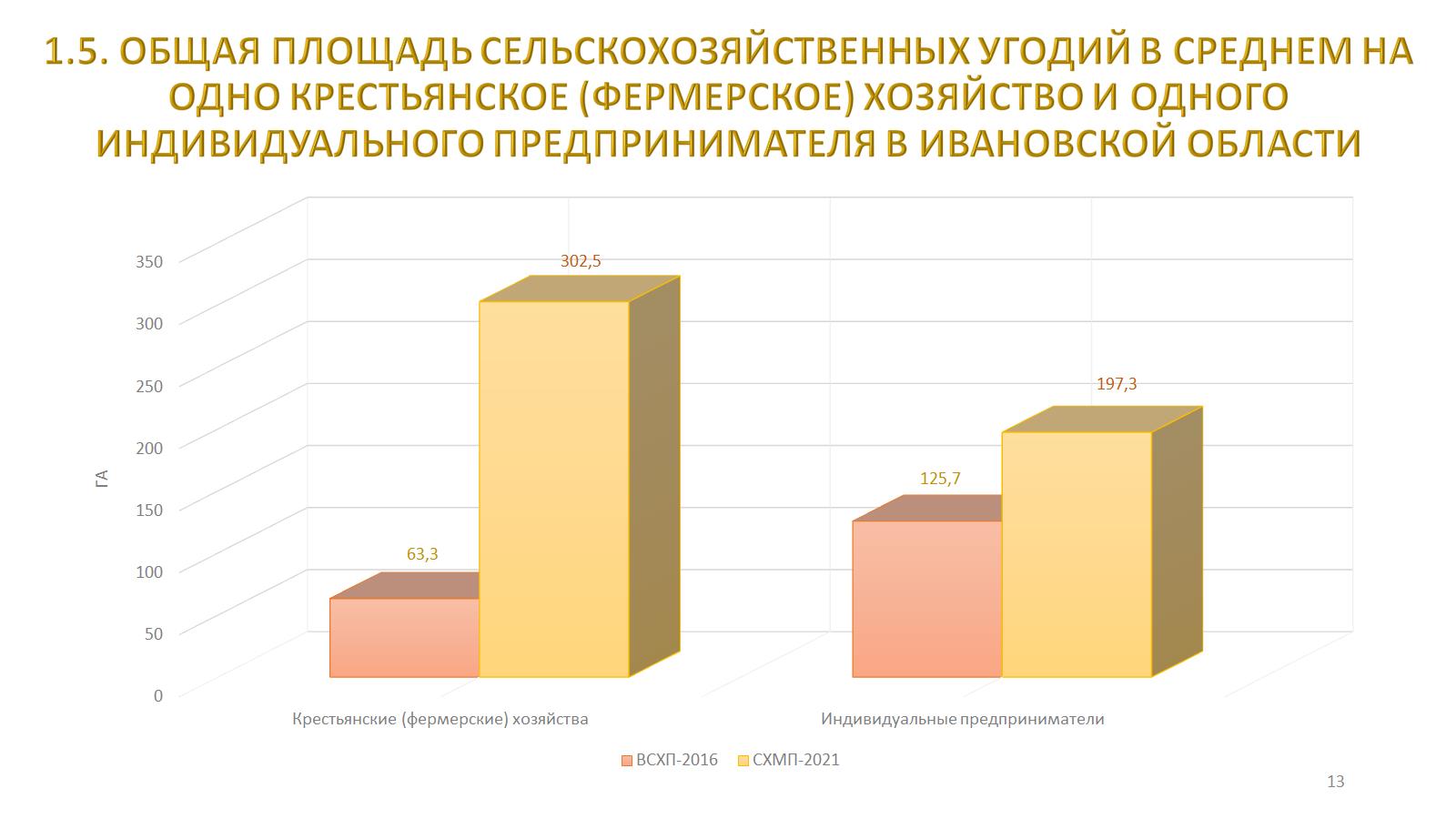 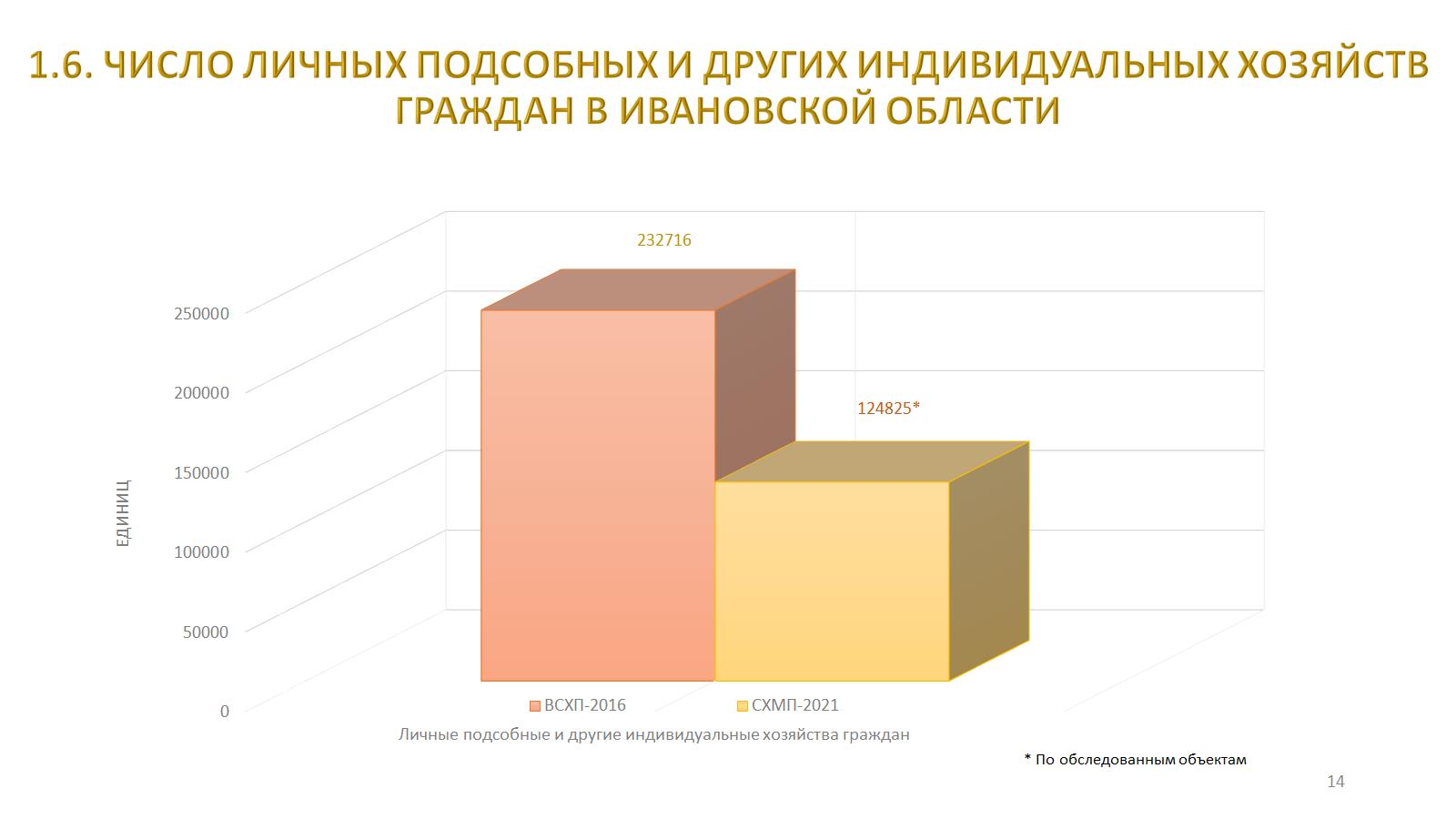 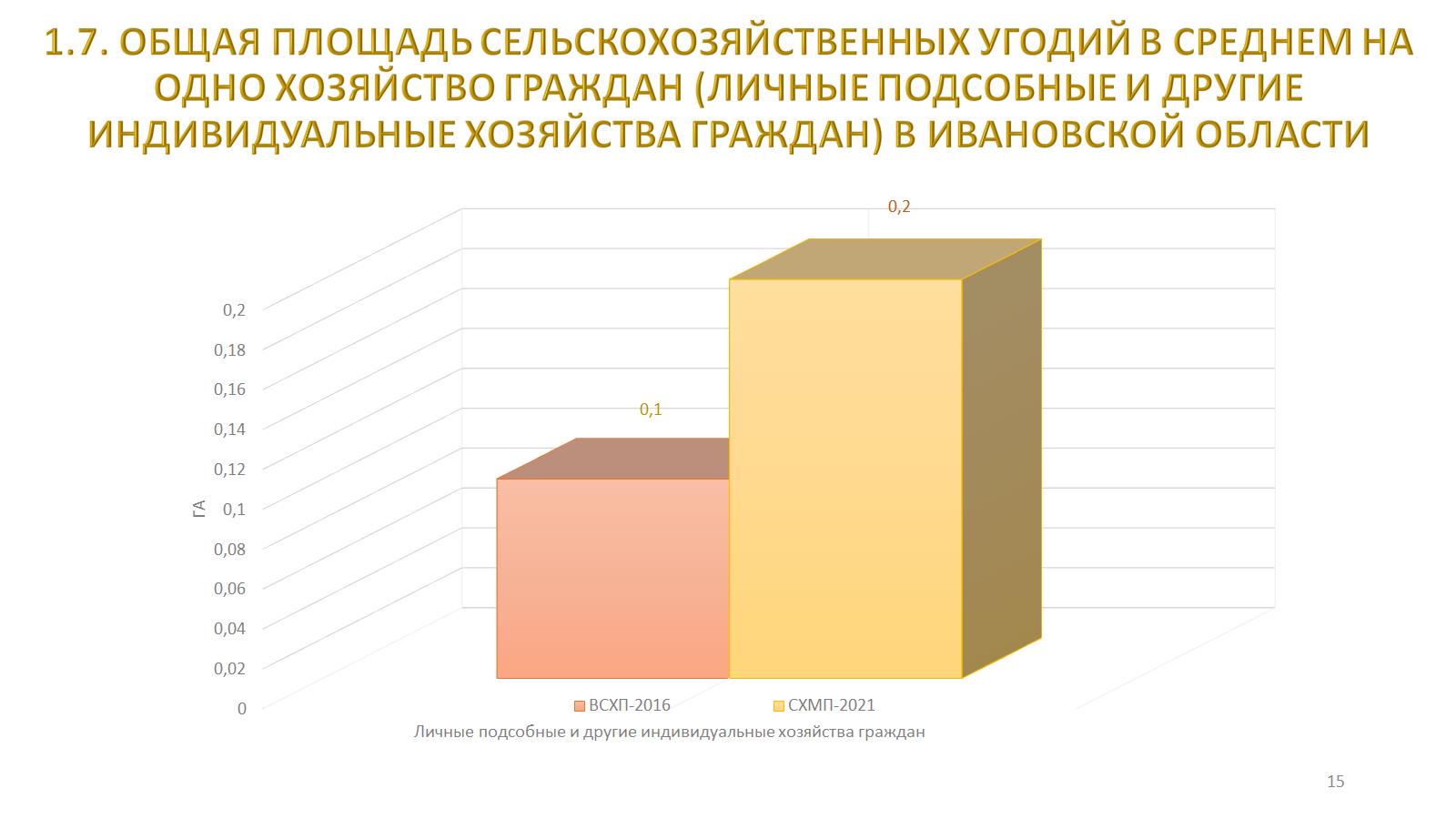 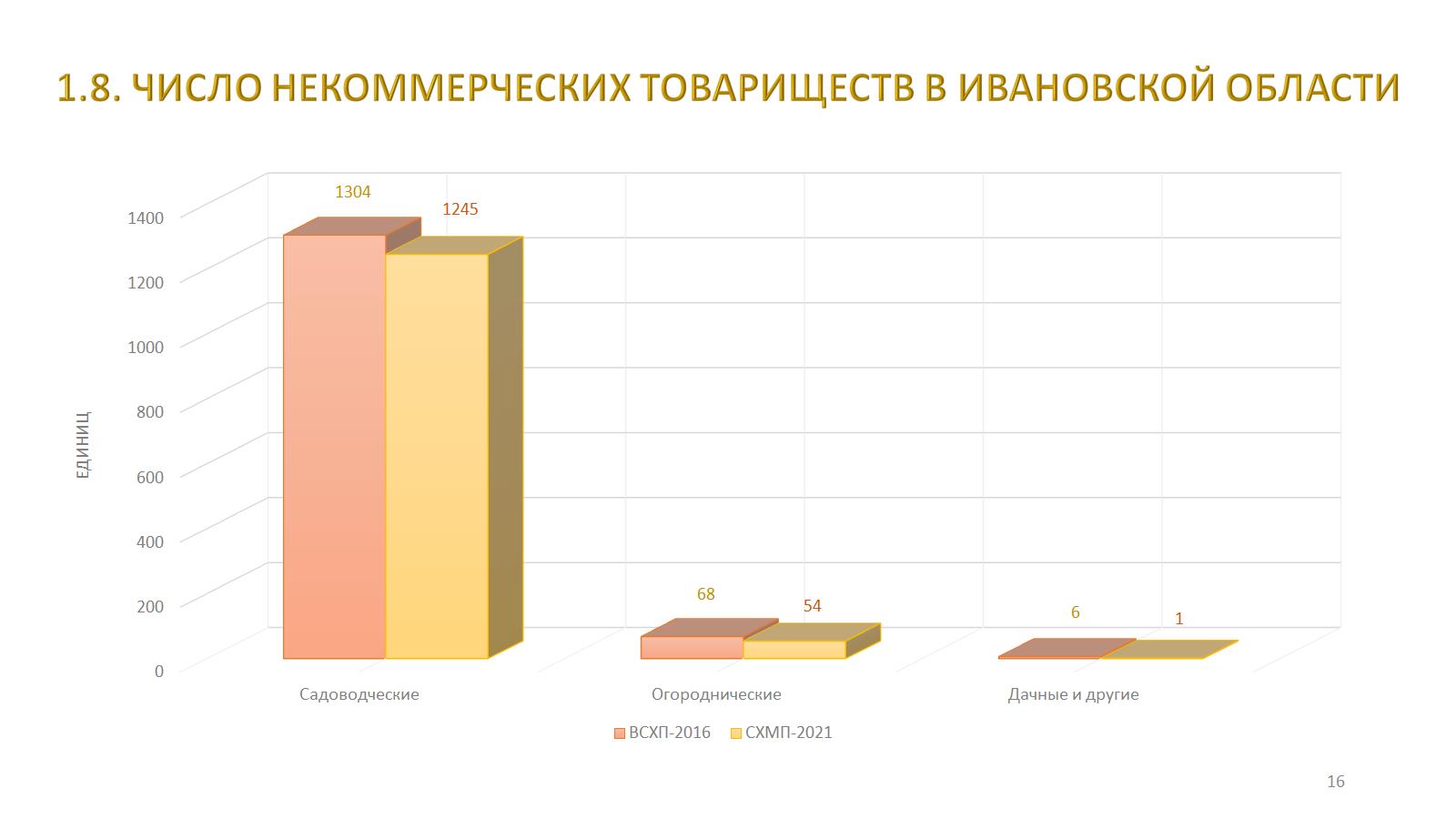 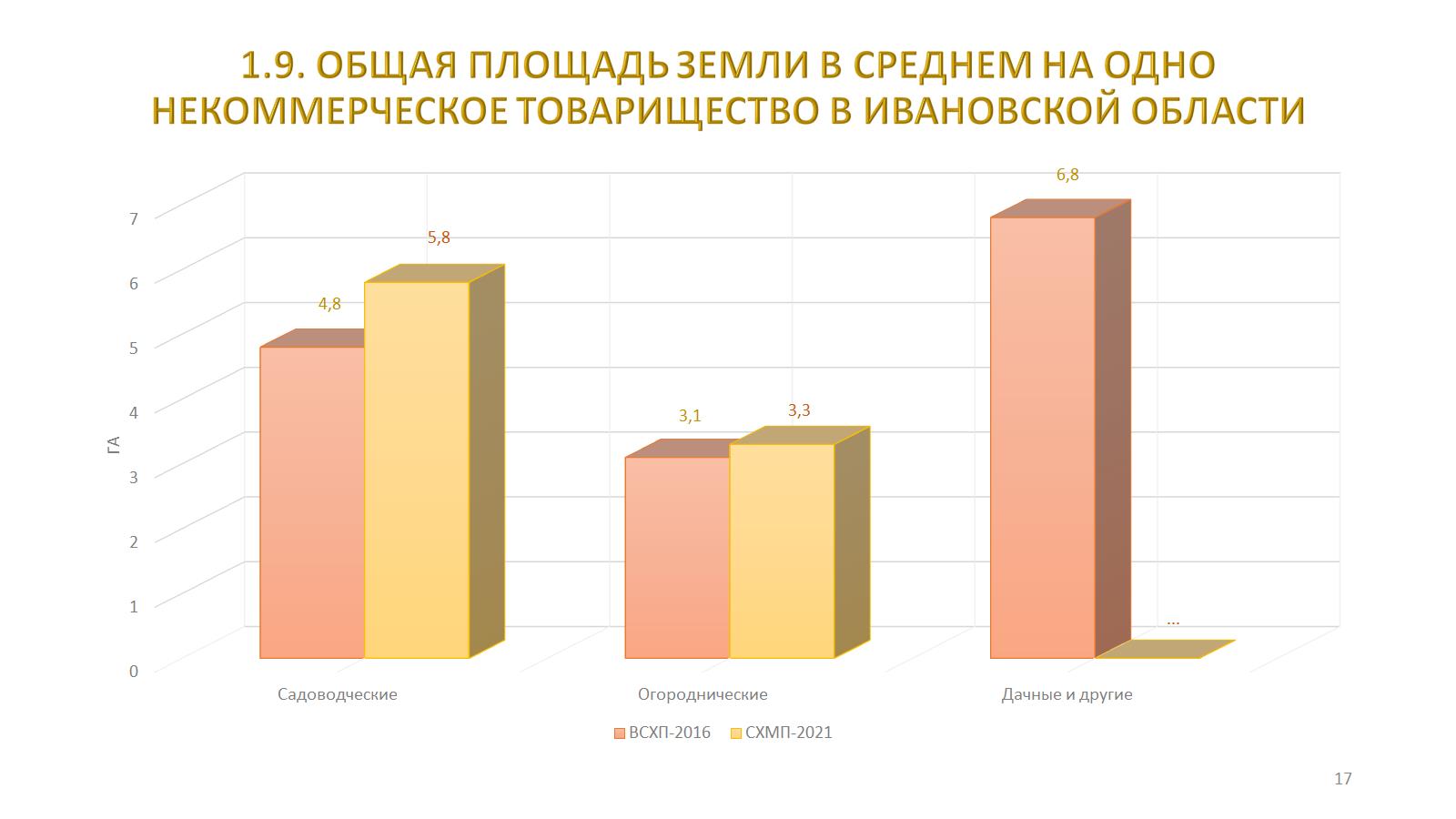 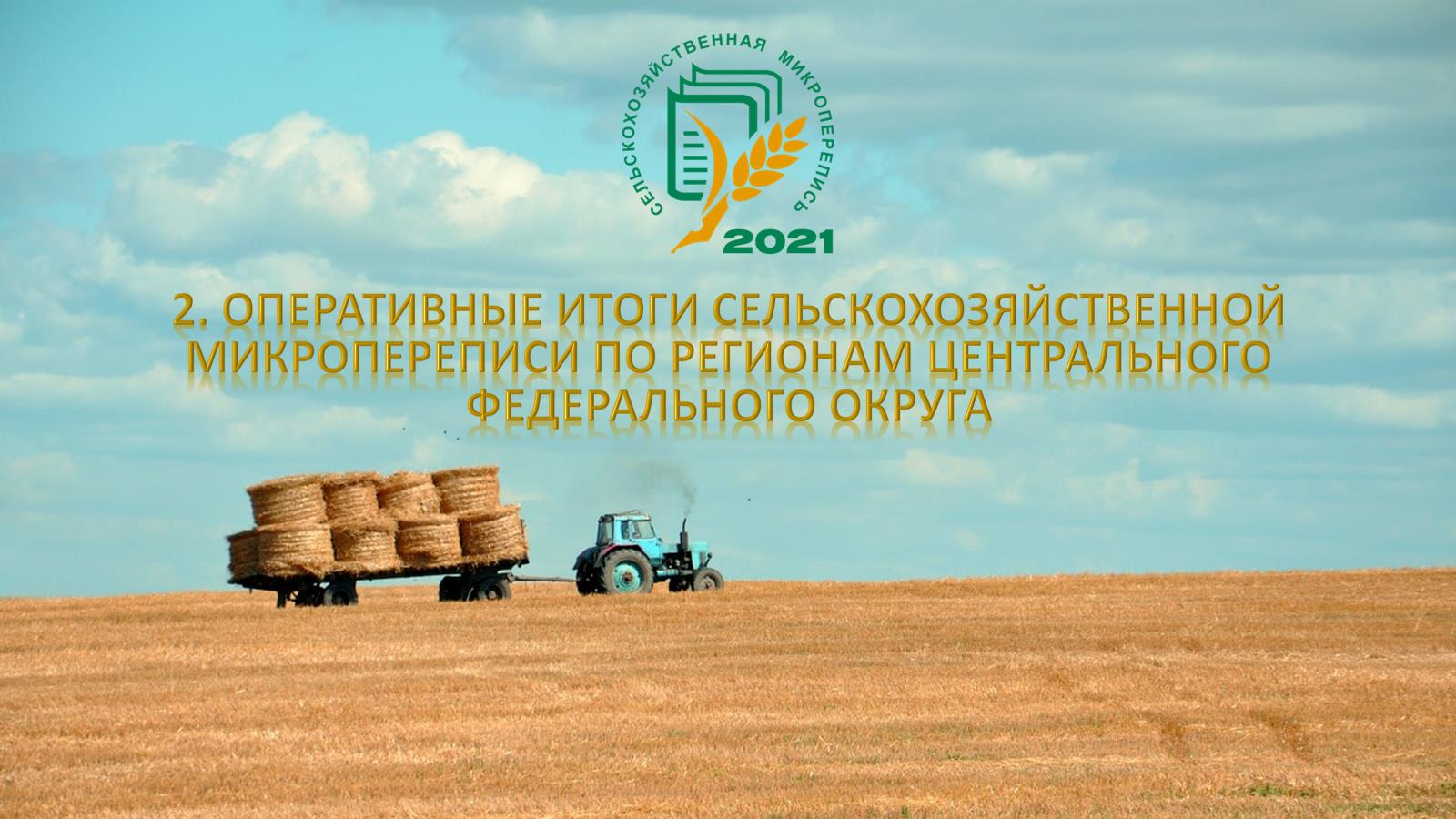 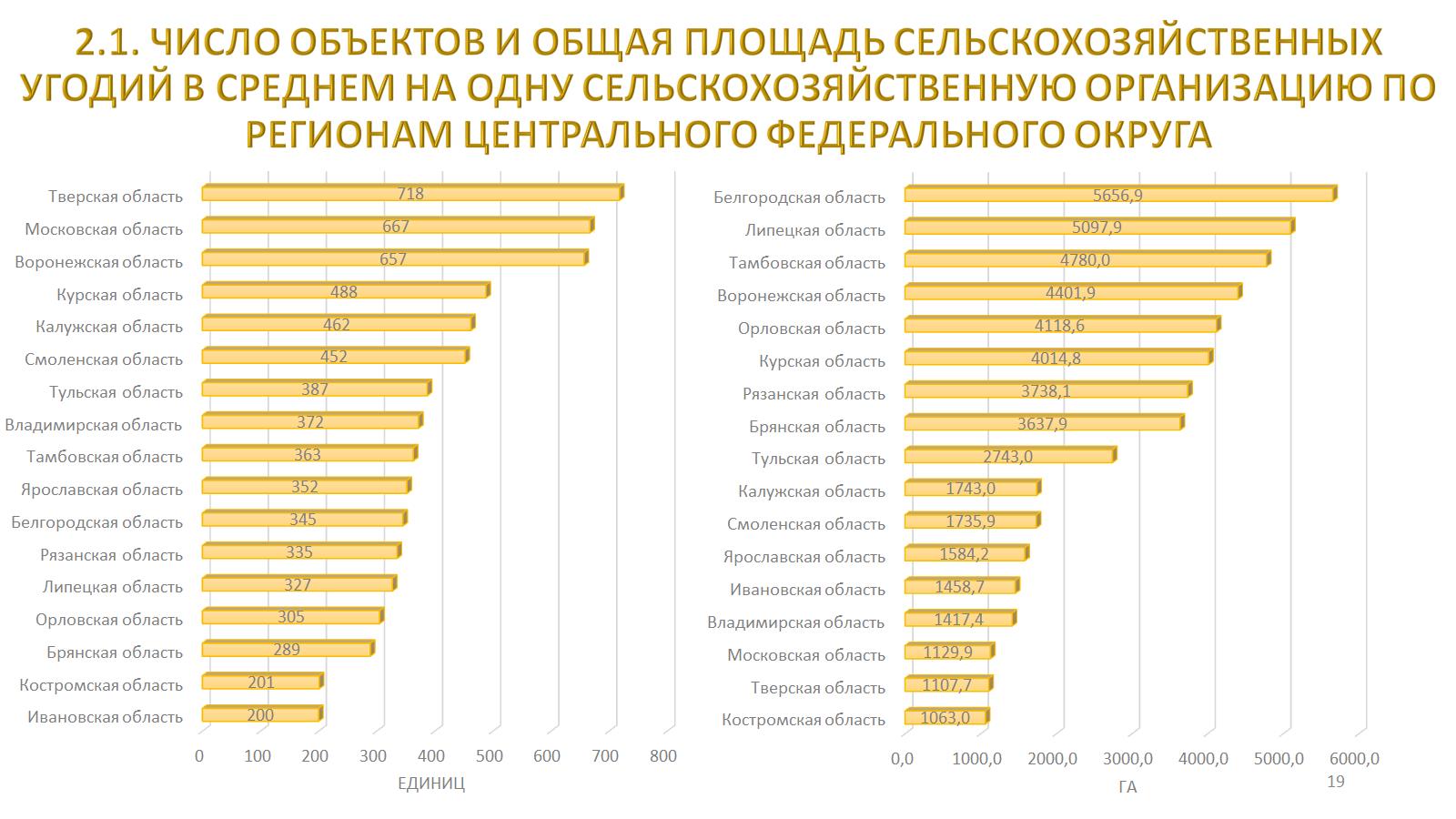 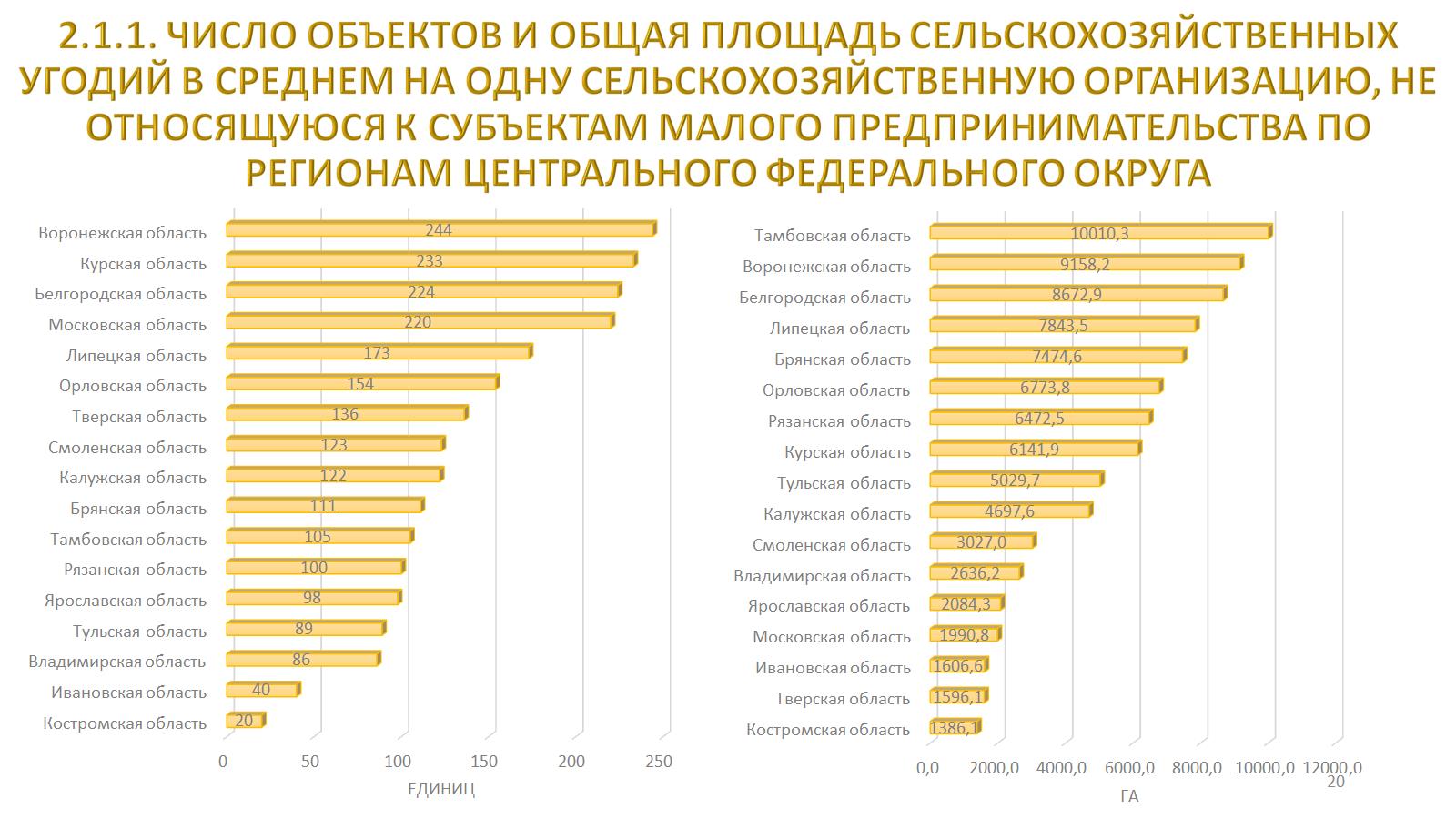 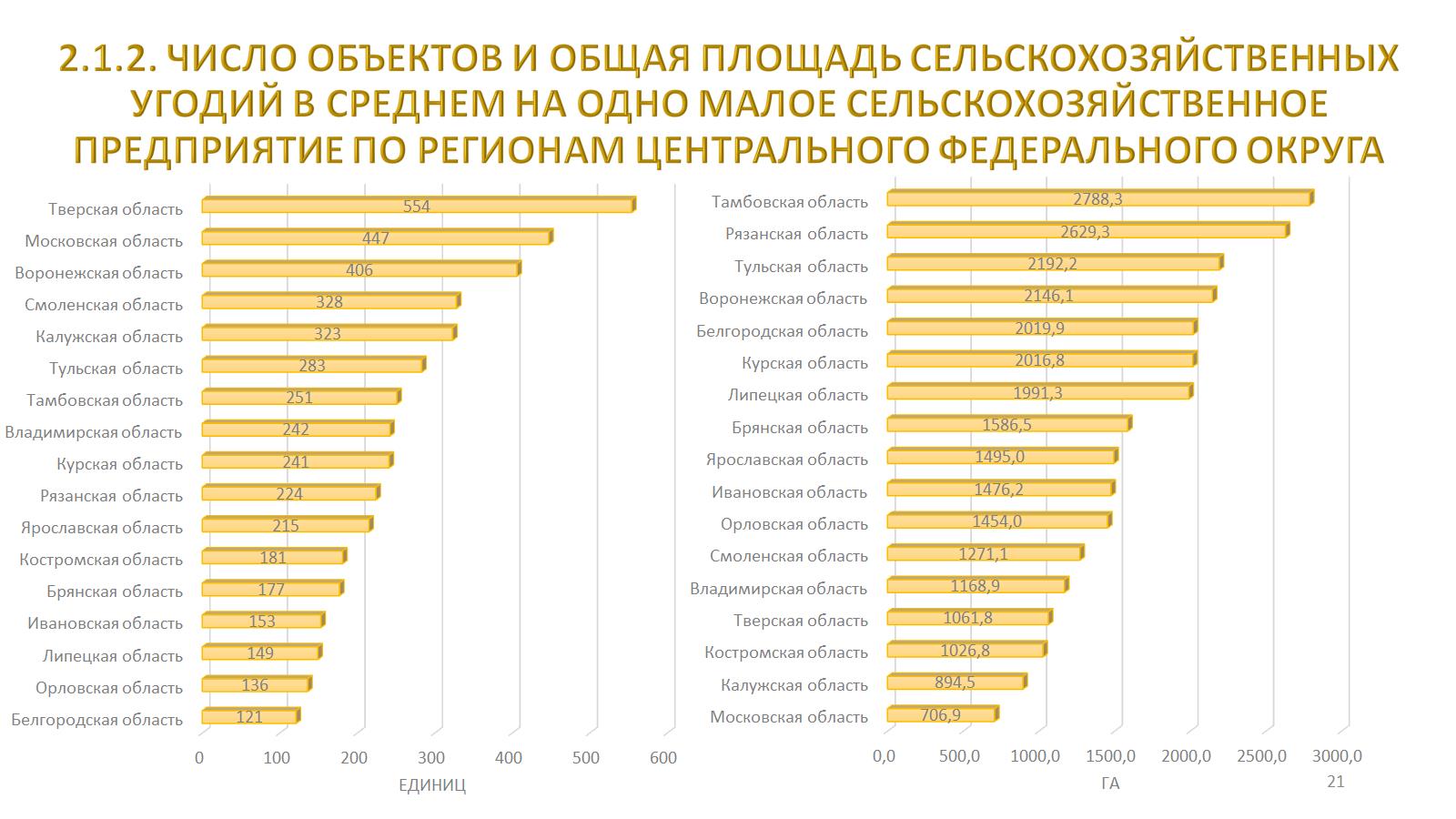 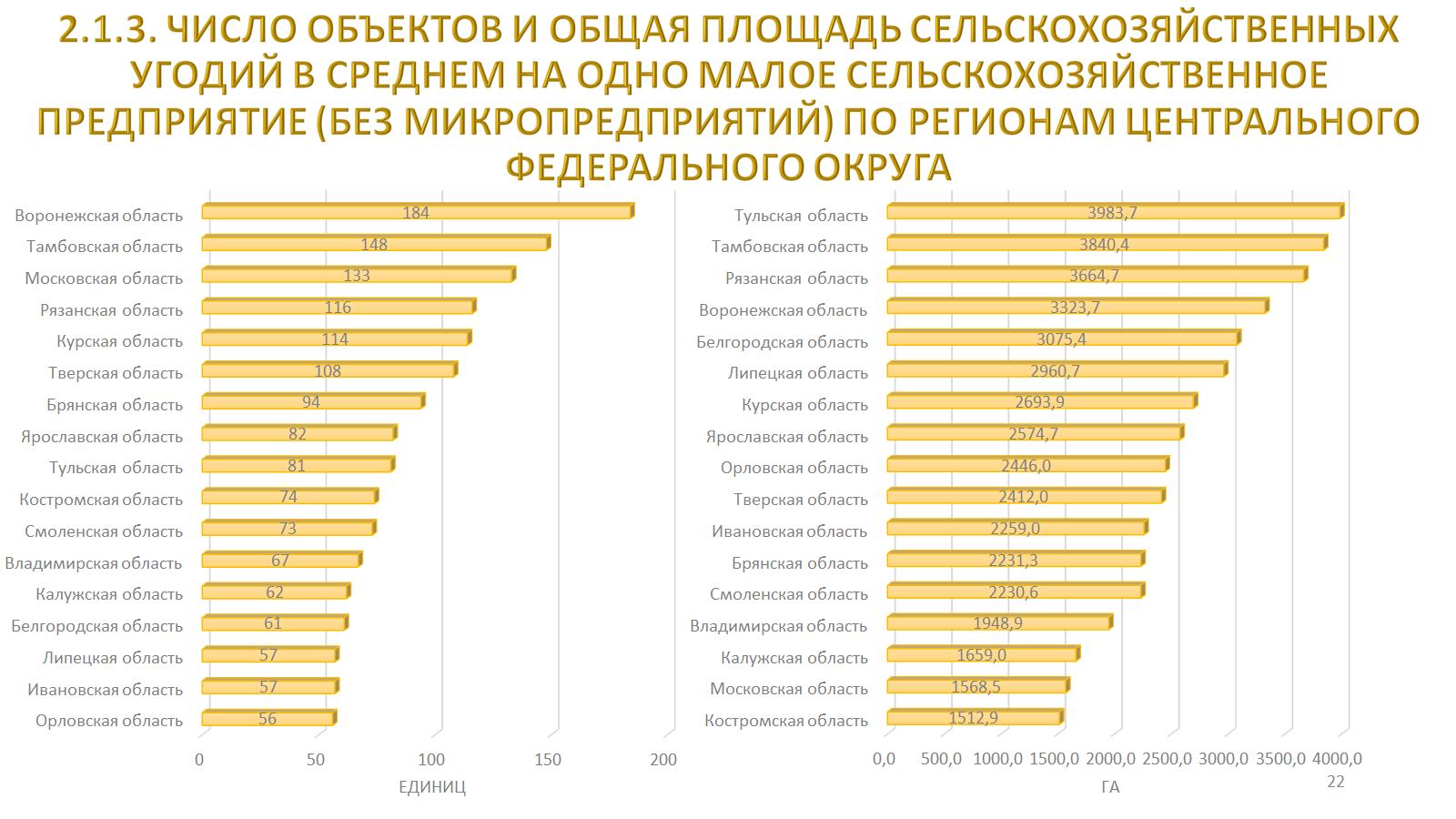 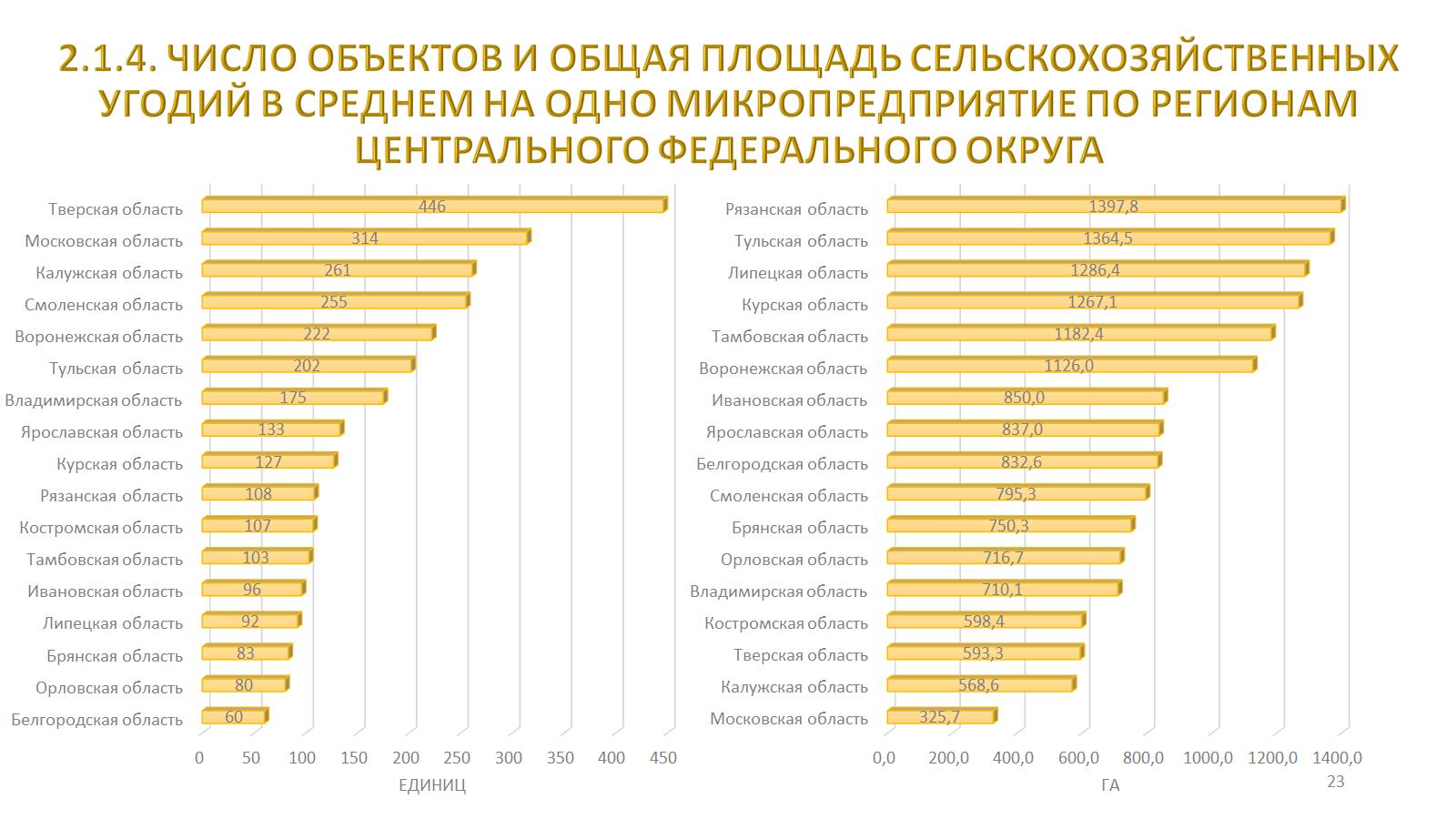 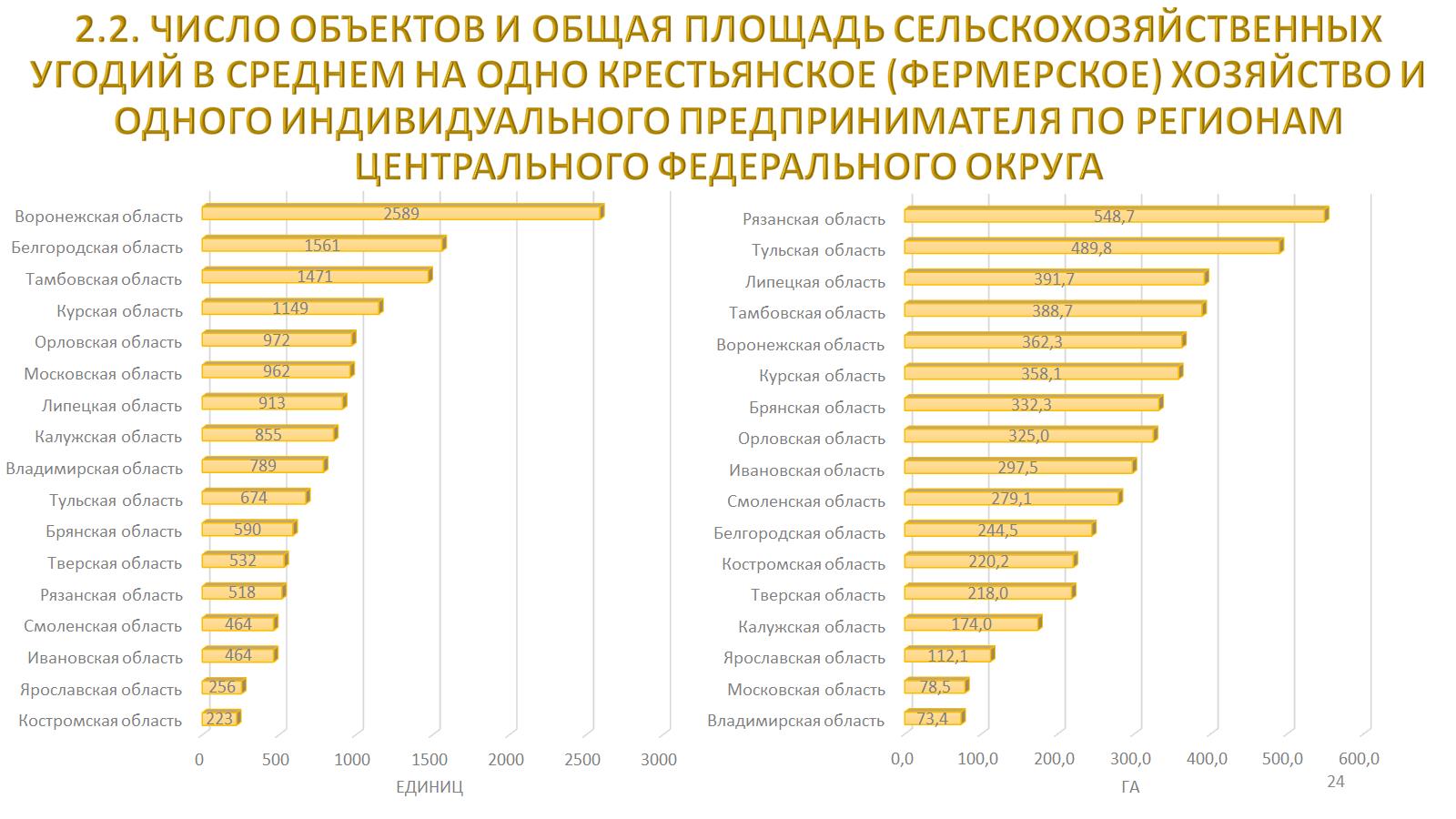 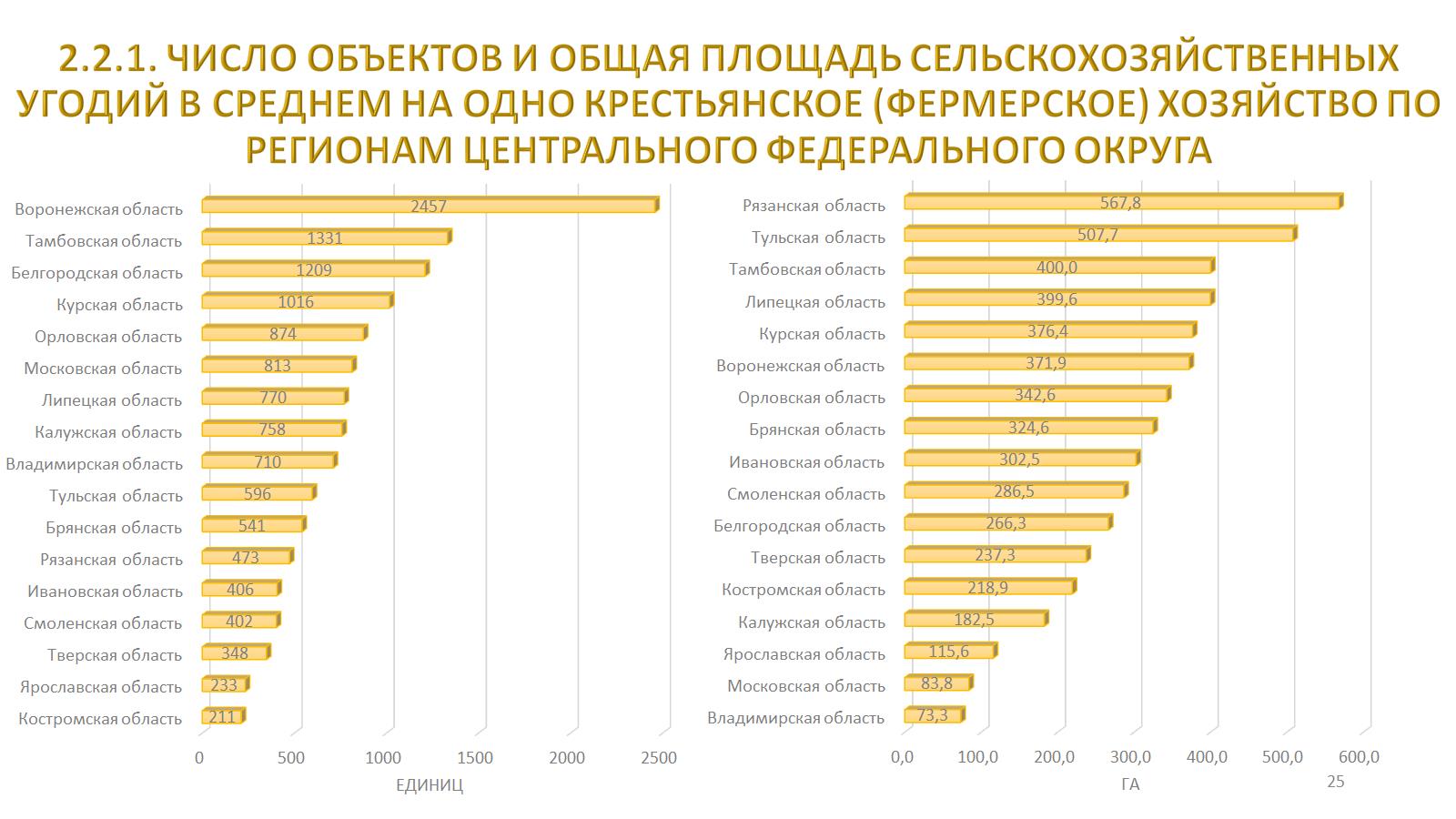 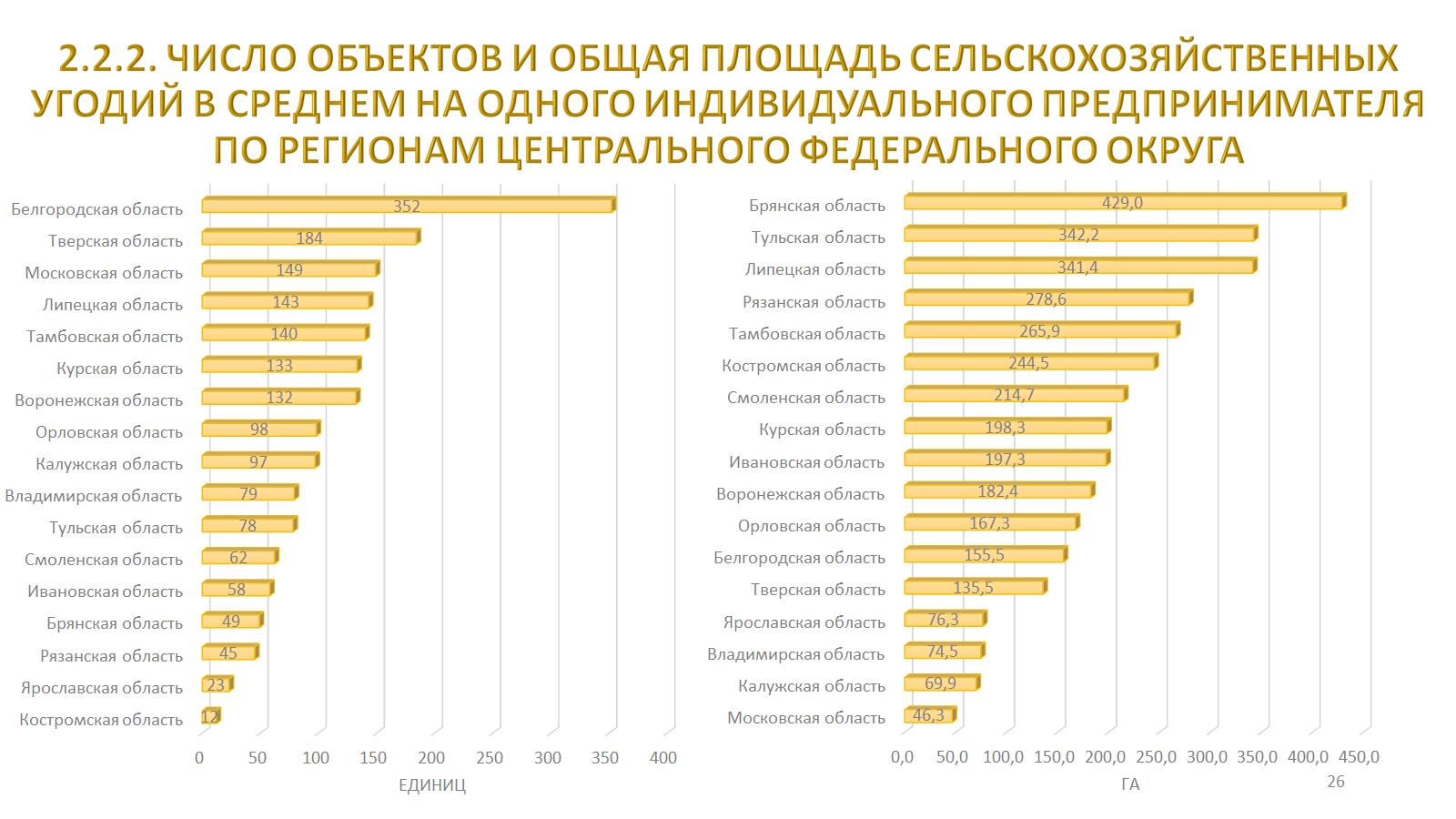 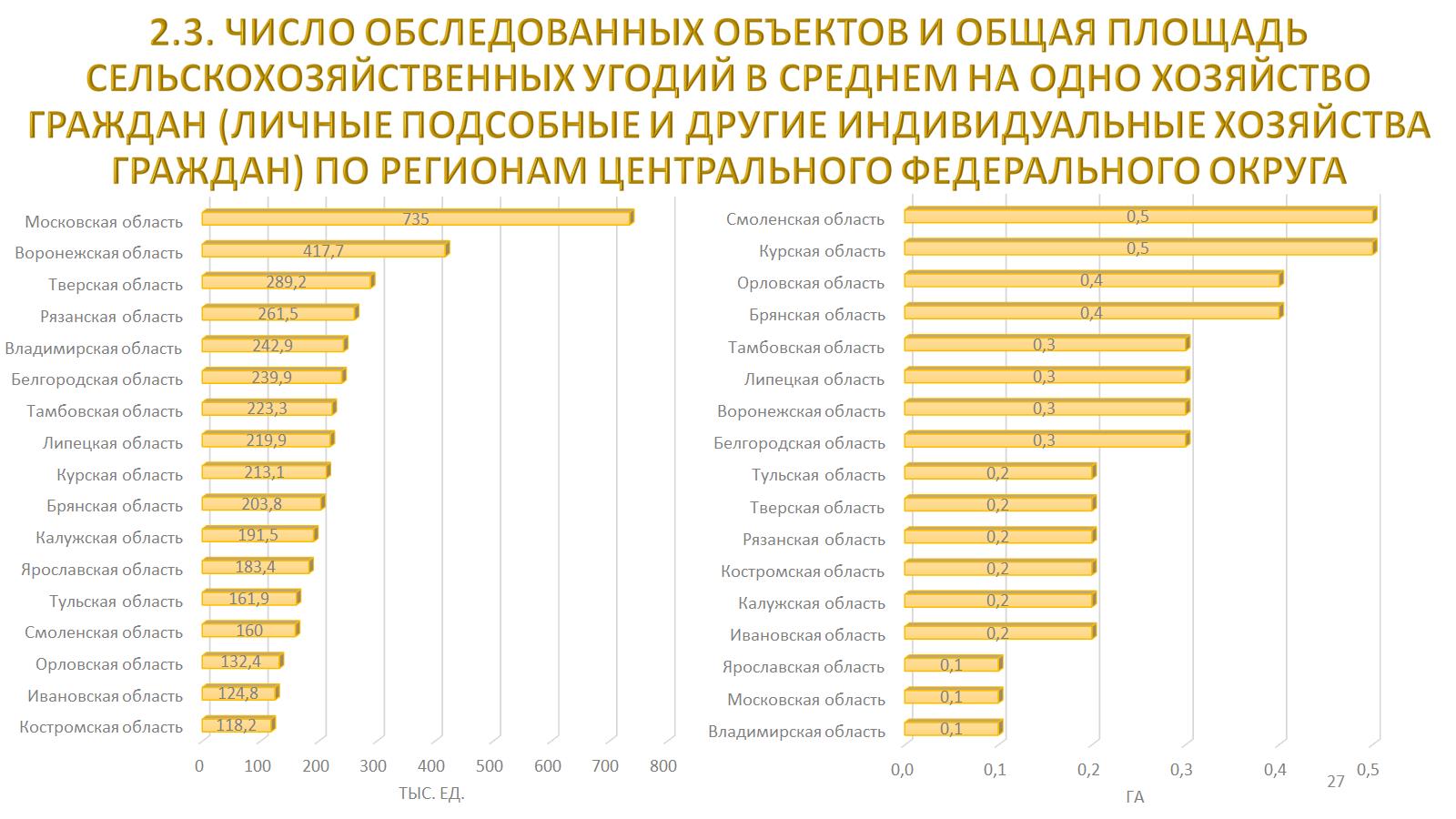 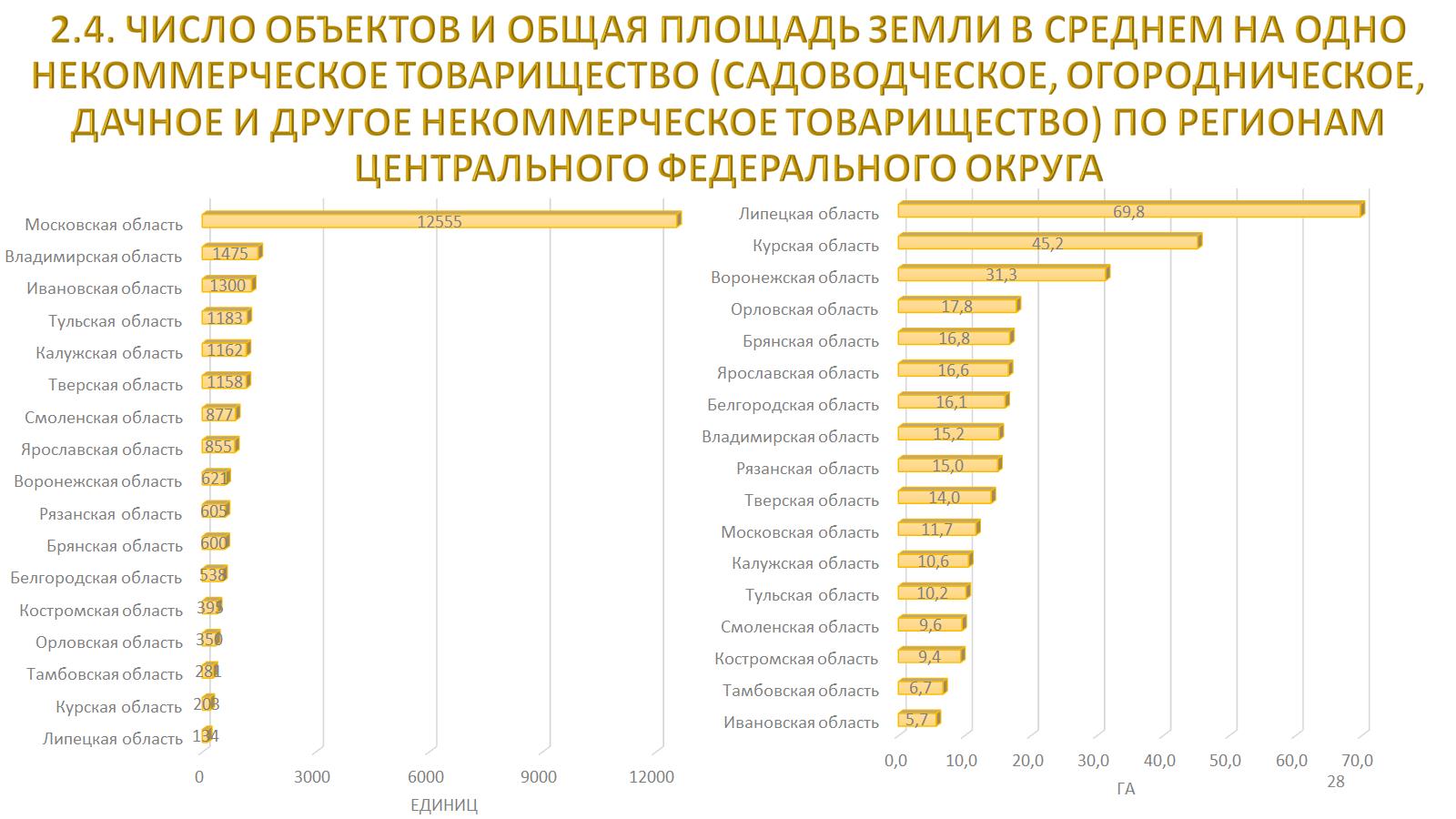 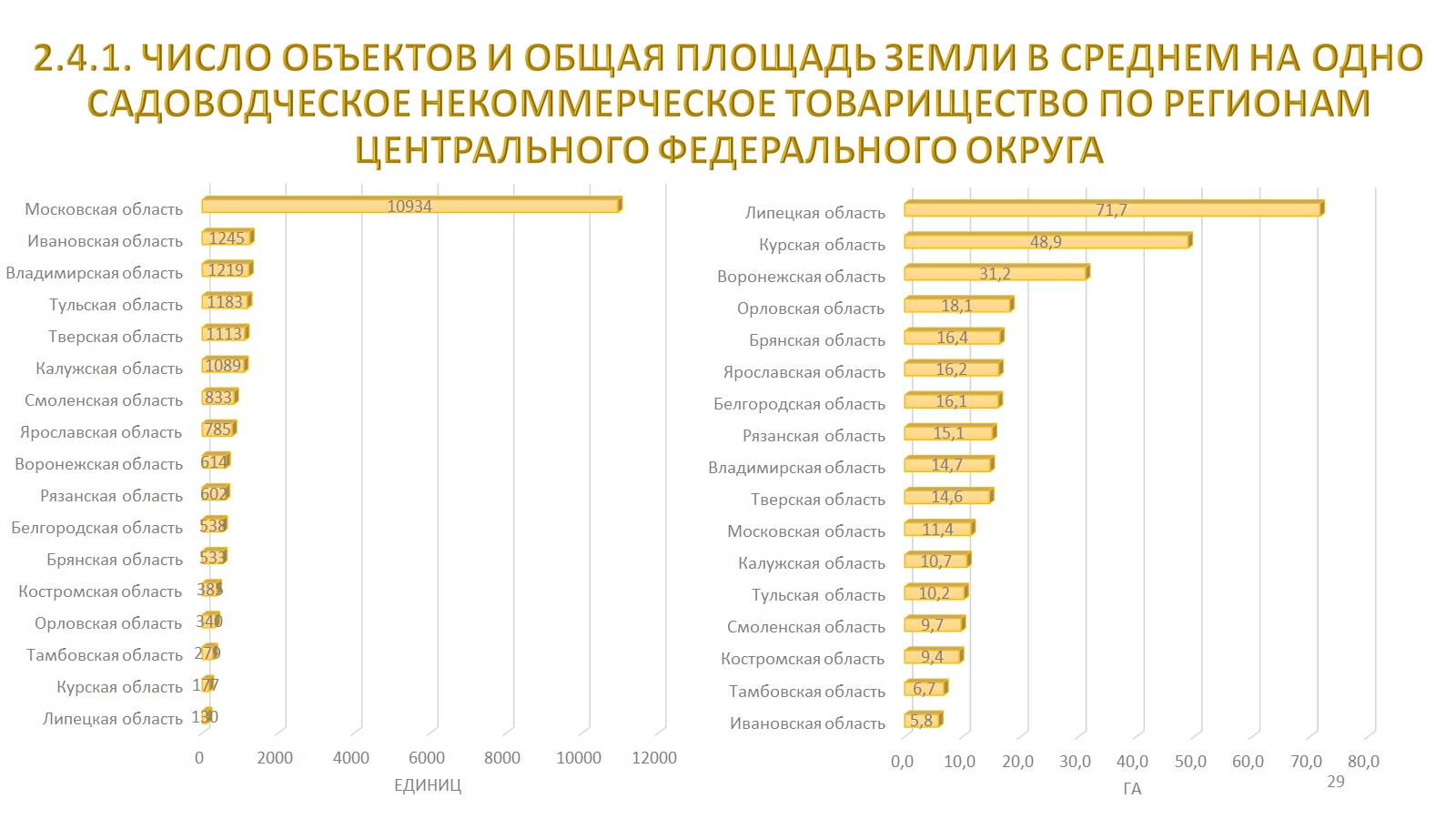 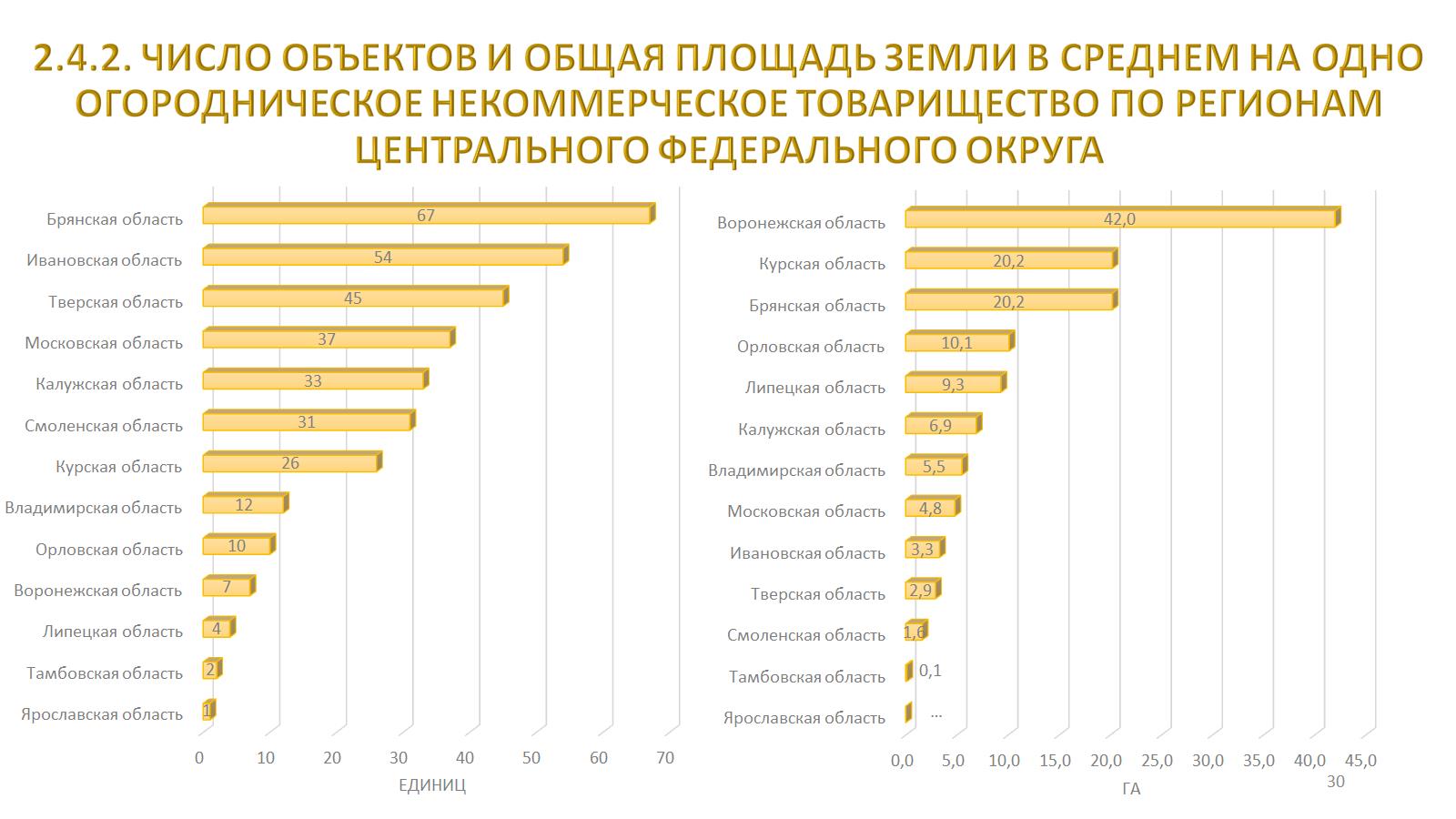 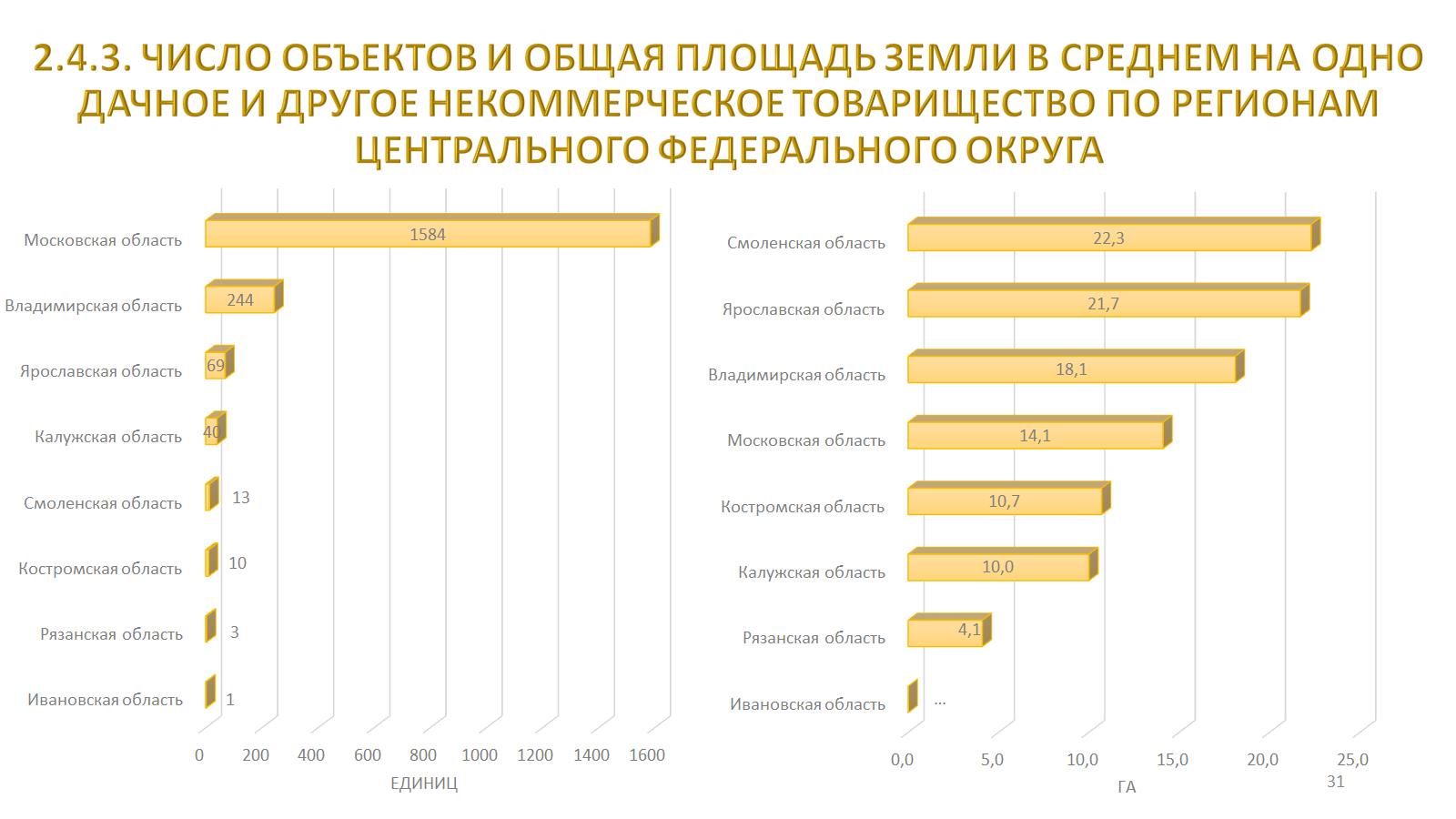